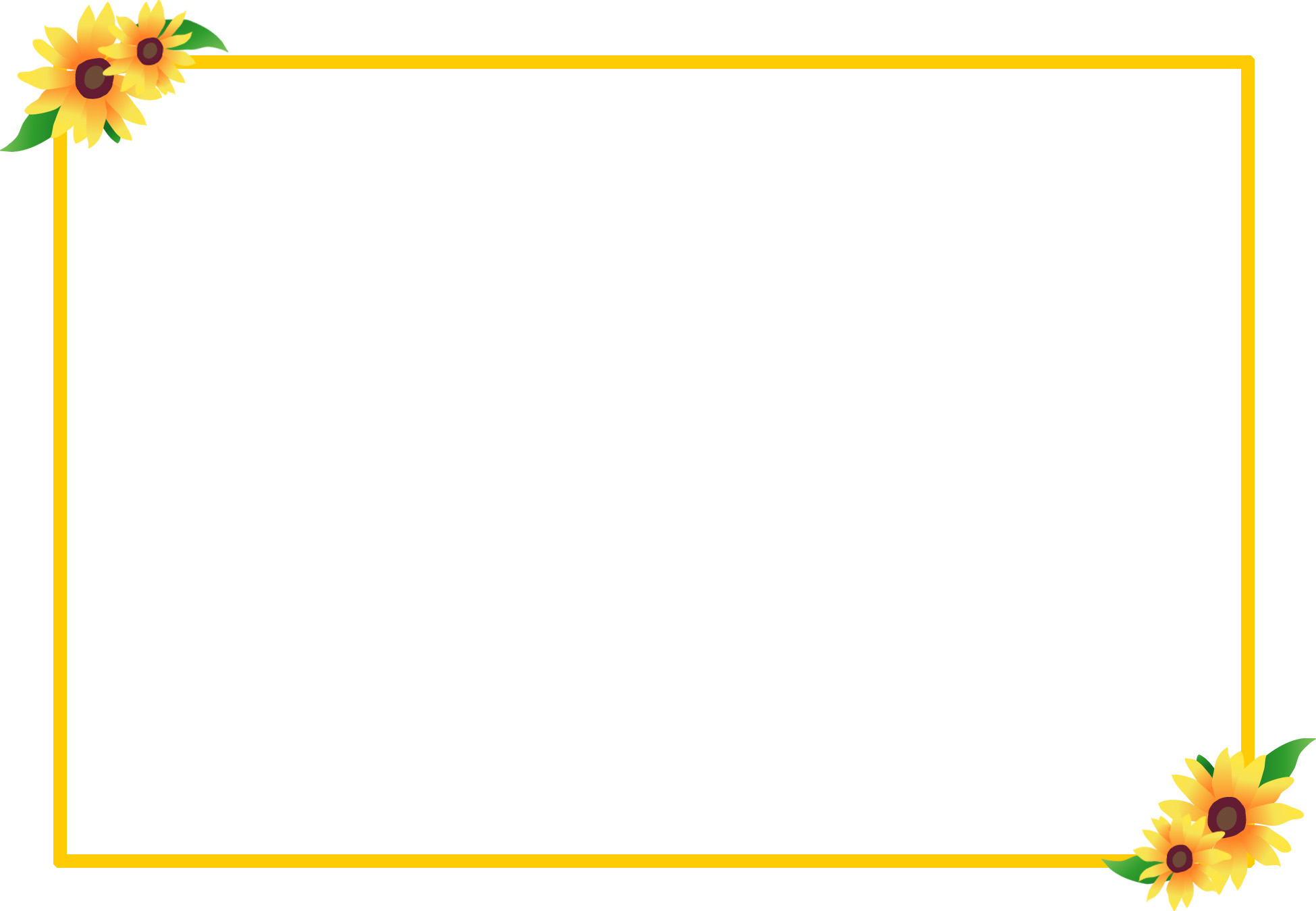 Kiểm tra bài cũ
Câu 1: Sắp xếp các bước làm sau theo đúng tiến trình làm thí nghiệm chứng minh hô hấp ở hạt nảy mầm.
Chọn những hạt chắc, mẩy, không sâu mọt.
Cho hạt ra đĩa Petri có lót bỏng ẩm hoặc giây thấm ẩm.
Để đĩa trong tủ ấm hoặc nơi có ánh sáng mặt trời để hạt nảy mấm.
Ngâm hạt vào nước ấm.
Quan sát hiện tượng xảy ra ở cốc nước vòi trong.
Đặt đĩa Petri có hạt nảy mầm cùng cốc nước vòi trong vào trong chuông A. Đặt cốc nước vôi trong vào trong chuông B.
B. 6 ->2 ->3 ->4 ->5 ->1
A. 1 ->2 ->3 ->4 ->5 ->6
C. 1 ->3 ->2 ->4 ->6 ->5
D.  1 ->4 ->2 ->3 ->6 ->5
D
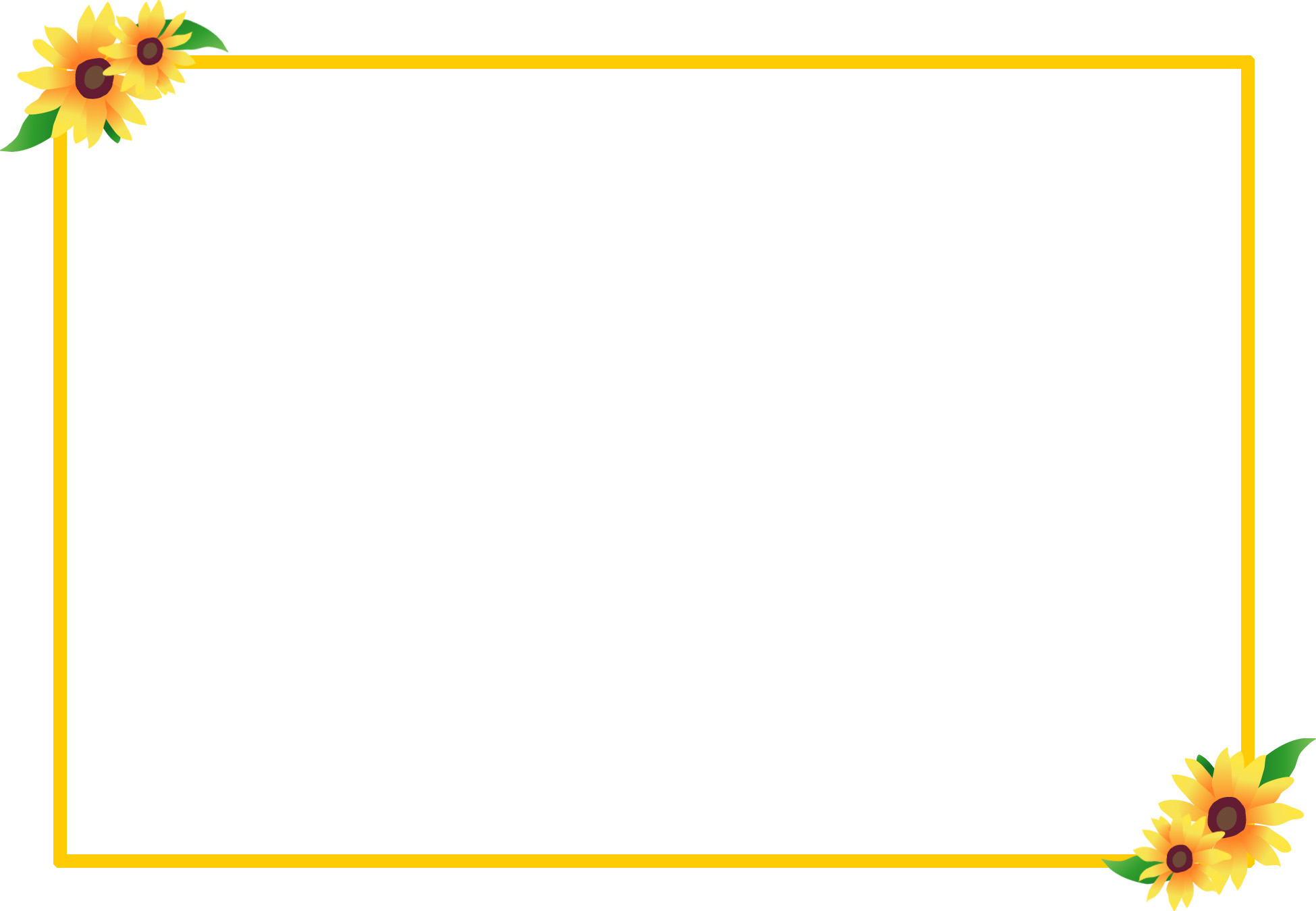 Kiểm tra bài cũ
Câu 2: Các khẳng định sau đây đúng hay sai khi nói về thí nghiệm chứng minh hô hấp ở thực vật?
S
S
Đ
Đ
Đ
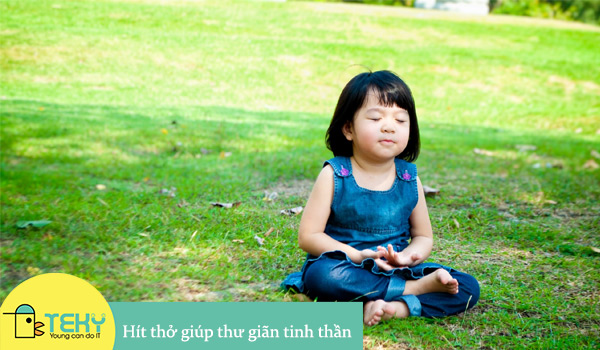 Em hãy thực hiện động tác hít thở sâu 3 giây sau đó thở ra nhẹ nhàng. Lặp lại động tác 3 lần.
BÀI 28: TRAO ĐỔI KHÍ Ở SINH VẬT
I. TRAO ĐỔI KHÍ
Quan sát hình, nghiên cứu thông tin sgk. Trao đổi khí là gì?
Trao đổi khí diễn ra theo cơ chế nào?
Trao đổi khí có liên quan gì đến hô hấp tế bào?
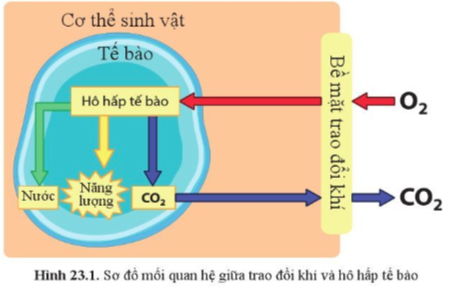 -  Trao đổi khí là quá trình sinh vật lấy O2 hoặc C02 từ môi trường vào cơ thể, đồng thời thải ra môi trường khí CO2, hoặc O2.
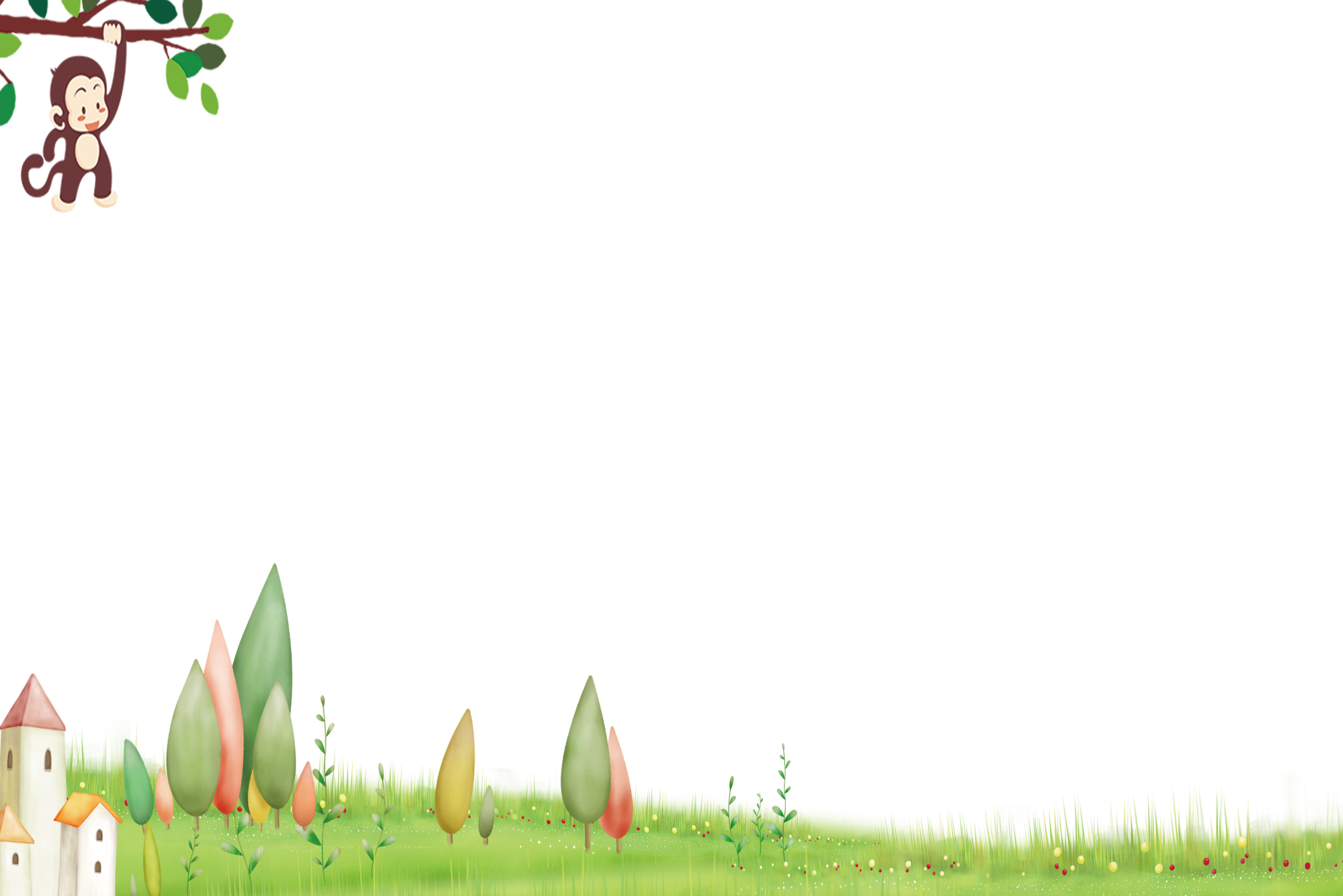 - Trao đổi khí giữa cơ thể sinh vật với môi trường diễn ra theo cơ chế khuyếch tán.
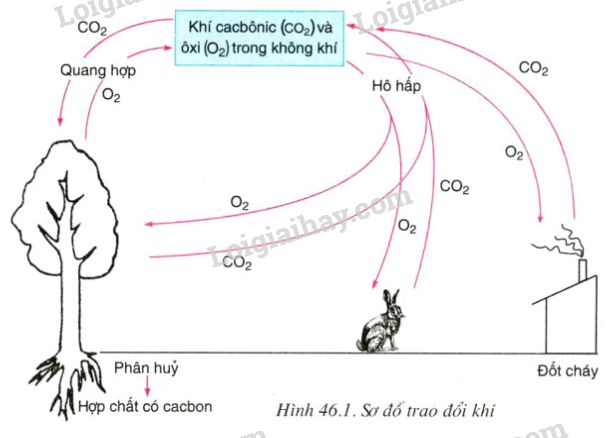 Hoạt động nhóm (5p): Quan sát hình hoàn thiện bảng 28.1 sgk
Sơ đồ trao đổi khí
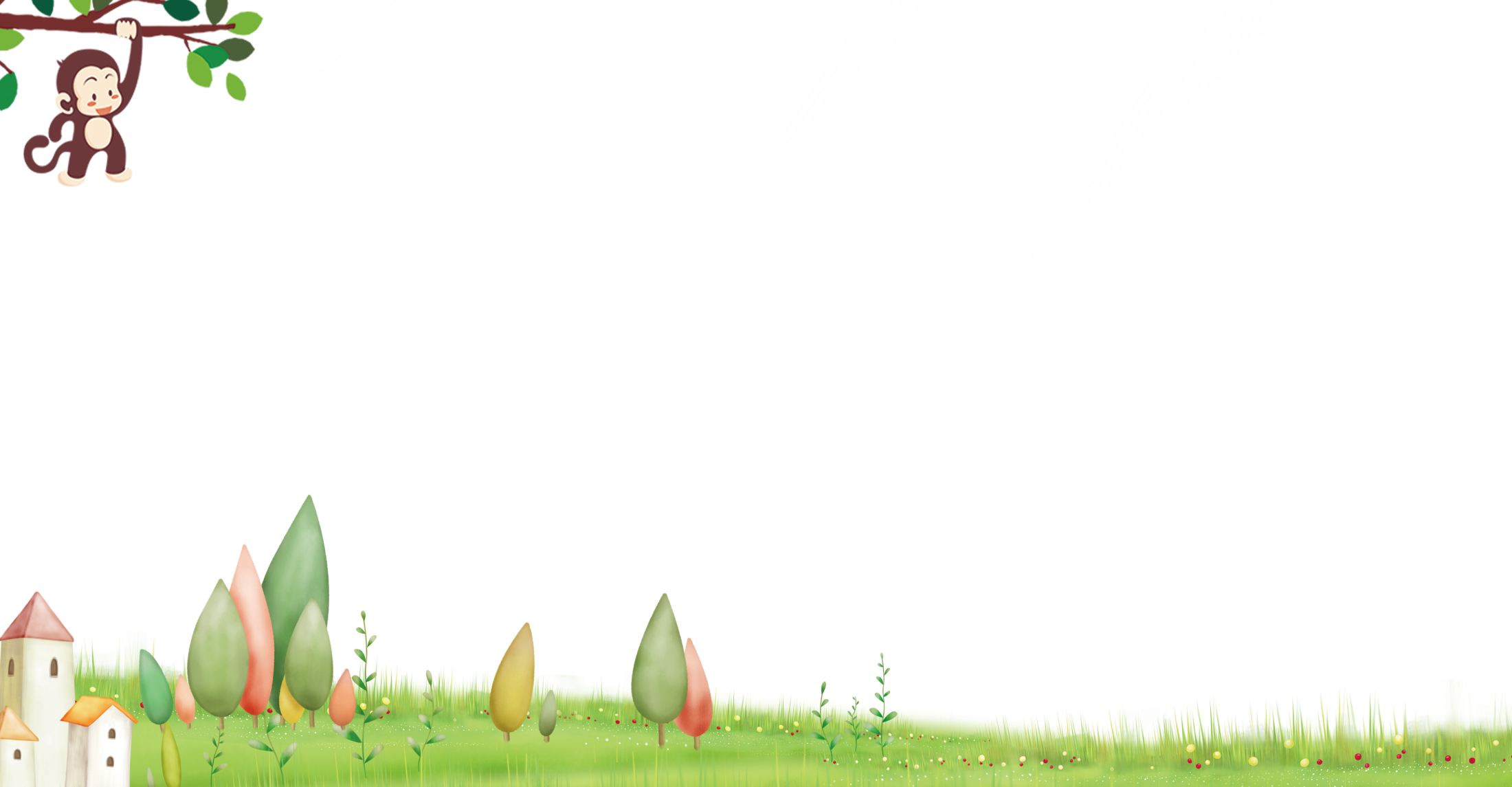 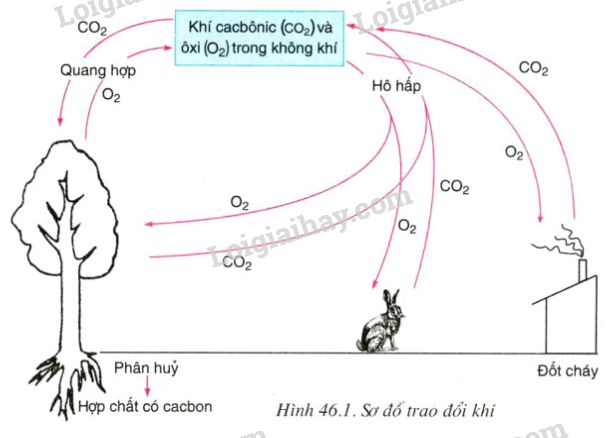 Nếu sống trong môi trường thiếu ôxi thì điều gì xảy ra với cơ thể ĐV nói chung và con người nói riêng?
Sơ đồ trao đổi khí
Bảng 28.1
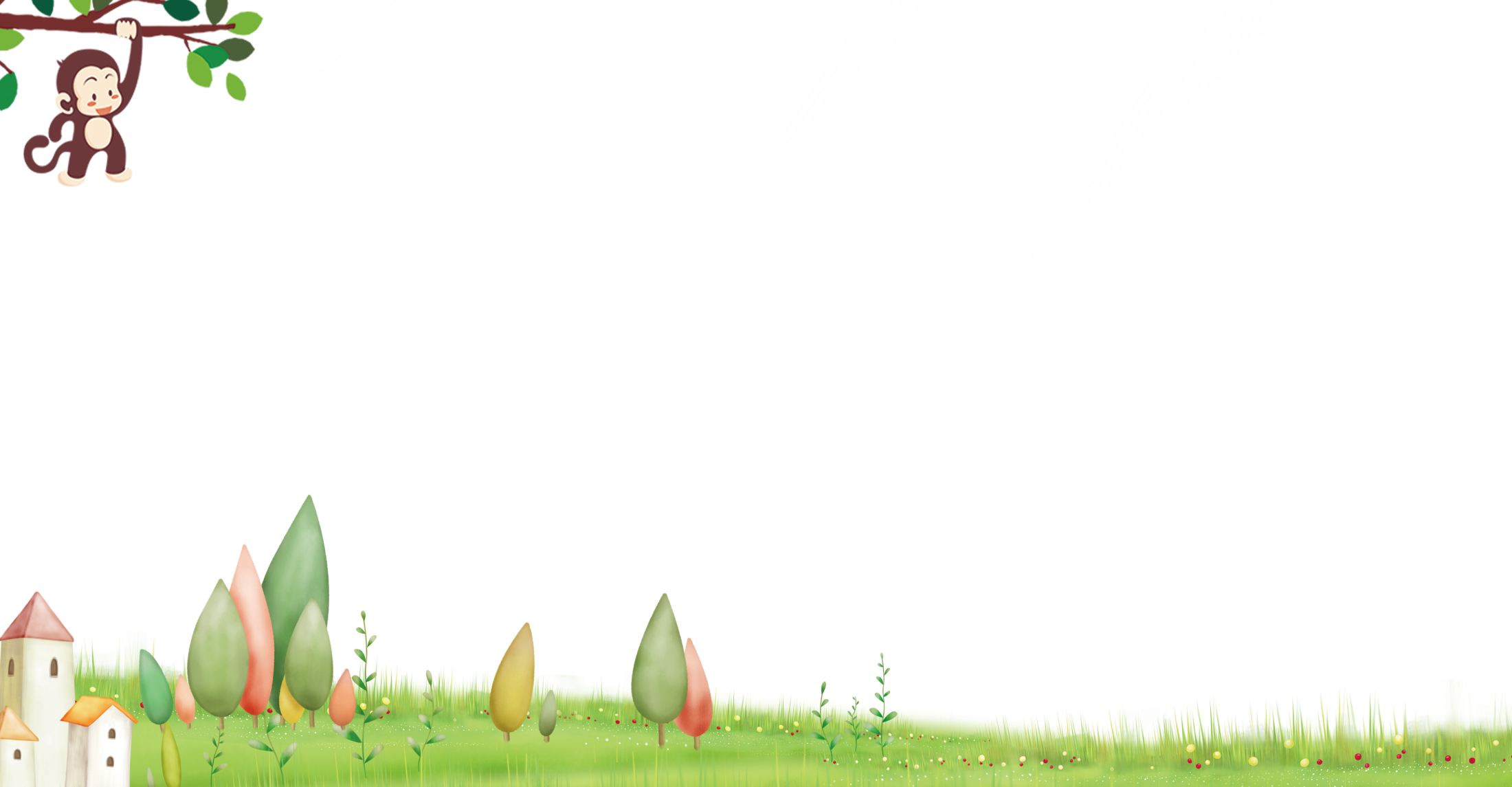 O2
CO2
O2
CO2
O2
CO2
II. TRAO ĐỔI KHÍ Ở THỰC VẬT
1. Cấu tạo của khí khổng
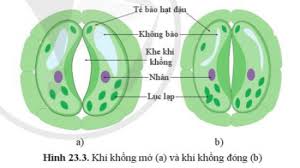 Cơ quan trao đổi khí ở thực vật là gì? Mô tả cấu tạo cơ quan đó?
- Mỗi khí khổng gốm hai tế bào hình hạt đậu nằm áp sát nhau, thành ngoài mỏng, thành trong dày.
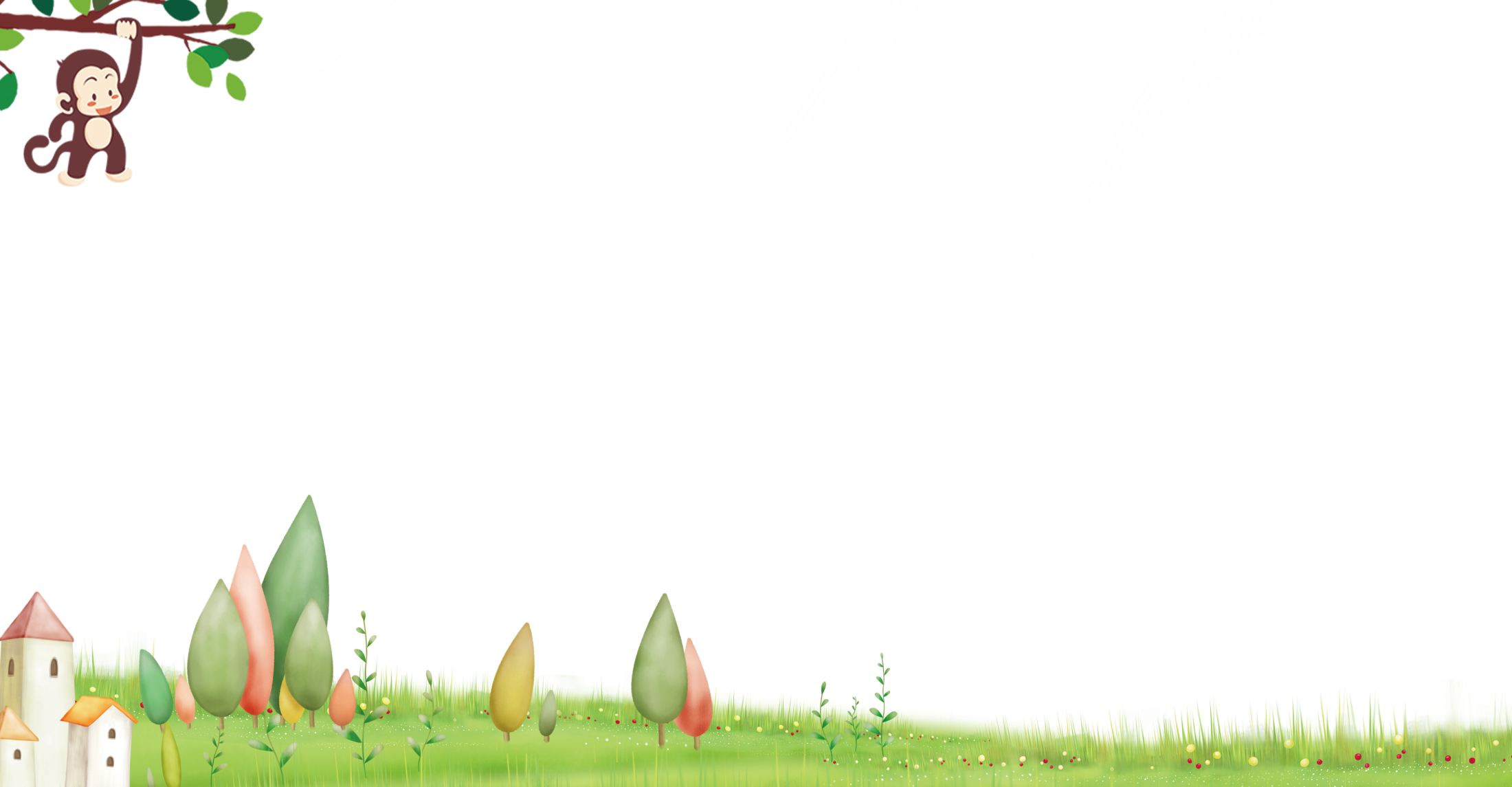 II. TRAO ĐỔI KHÍ Ở THỰC VẬT
2. Chức năng của khí khổng
HS xem video cơ chế đóng mở khí khổng https://www.youtube.com/watch?v=9FAl0AtAHow
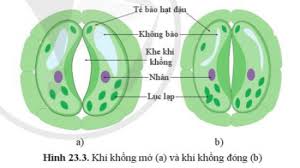 Nêu chức năng của khí khổng?
- Chức năng: trao đổi khí và thực hiện quá trình thoát hơi nước cho cây.
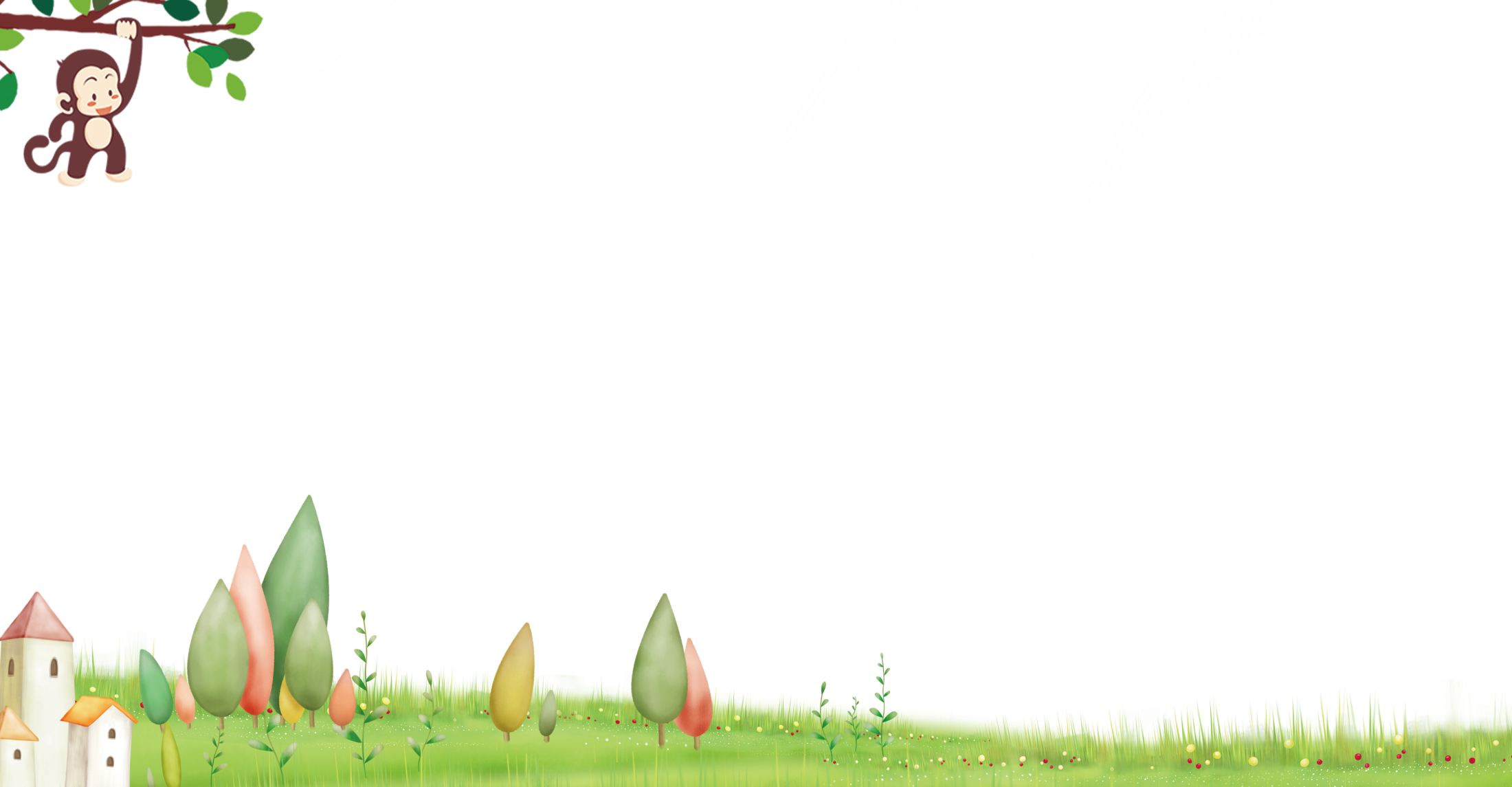 II. TRAO ĐỔI KHÍ Ở THỰC VẬT
2. Chức năng của khí khổng
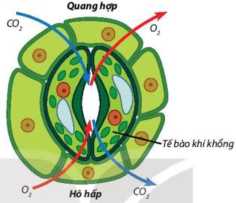 Hoạt động nhóm (5p):
+ Cấu tạo tế bào khí khổng phù hợp với chức năng trao đổi khí ở thực vật như thế nào? 
+ Quan sát Hình 28.1, cho biết sự khác nhau giữa quá trình trao đổi khí qua khí khổng trong hô hấp và quang hợp?
+ Quá trình trao đổi khí chịu ảnh hưởng của những yếu tố nào? Cây bị thiếu nước ảnh hưởng như thế nào đến quá trình trao đổi khí?
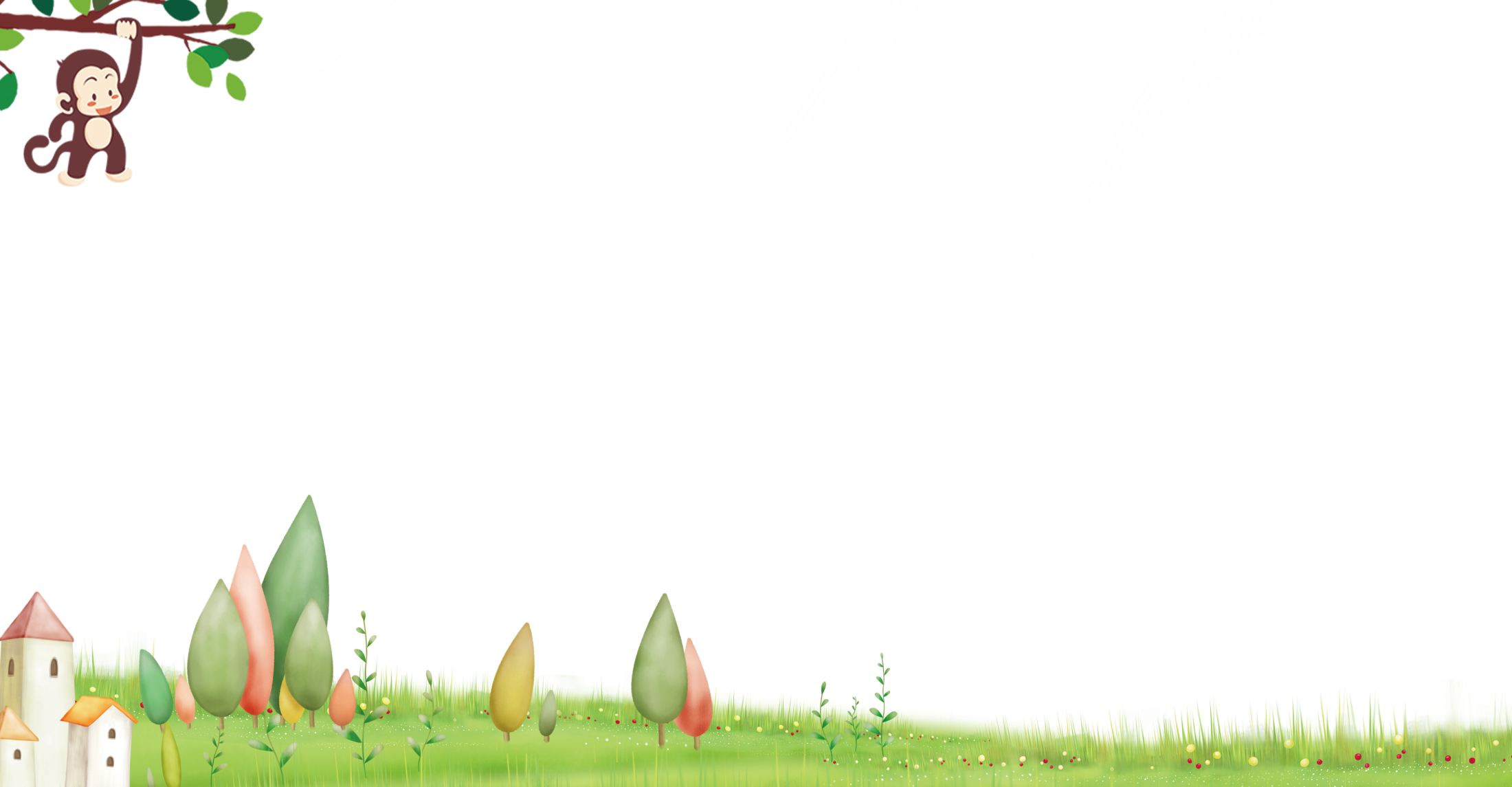 II. TRAO ĐỔI KHÍ Ở THỰC VẬT
2. Chức năng của khí khổng
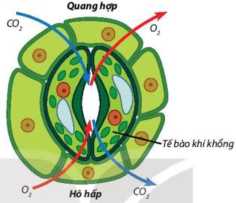 - Chức năng: trao đổi khí và thực hiện quá trình thoát hơi nước cho cây.
- Qúa trình TĐK chịu ảnh hưởng của các yếu tố như ánh sáng, độ ẩm, không khí.
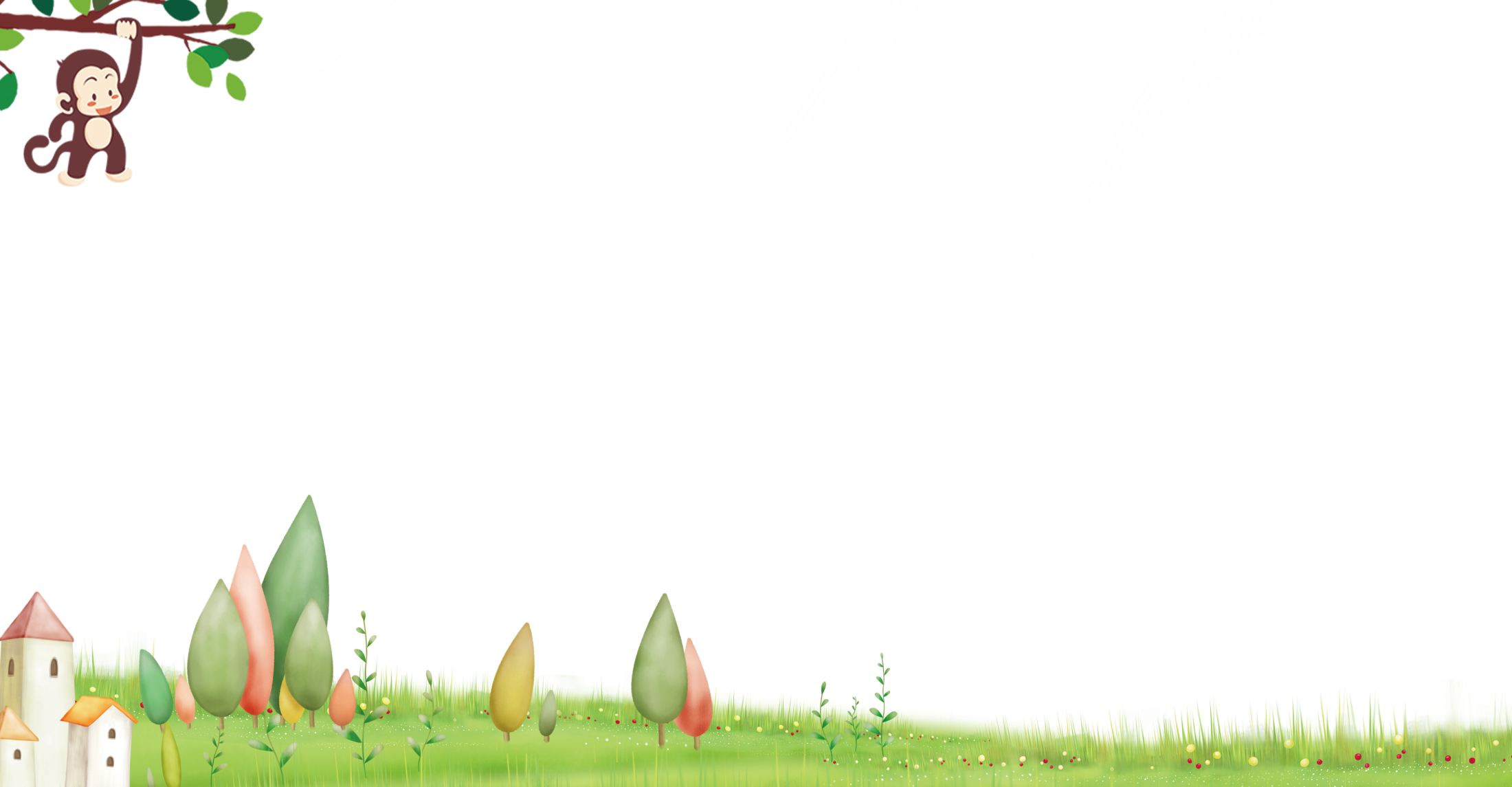 III. TRAO ĐỔI KHÍ Ở ĐỘNG VẬT
1. Cơ quan trao đổi khí ở Động vật
Yêu cầu HS quan sát hình 28.2, 28.3, 28.4, video trao đổi khí ở các động vật khác nhau.
Hoạt động nhóm 7 phút:
+ Quan sát Hình 28.2, cho biết tên cơ quan trao đổi khi ở giun đất, cá, châu chấu và mèo.
+ Quan sát Hình 28.3, mô tả đường đi của khí qua cơ quan trao đổi khí ở động vật.
+ Quan sát Hình 28.4, mô tả đường đi của khí O2, và CO2, qua các cơ quan của hệ hô hấp ở người.
+ Điều gì sẽ xảy ra nếu đường dẫn khí bị tắc nghẽn? Nêu những việc làm có lợi cho quá trình trao đổi khí ở người?
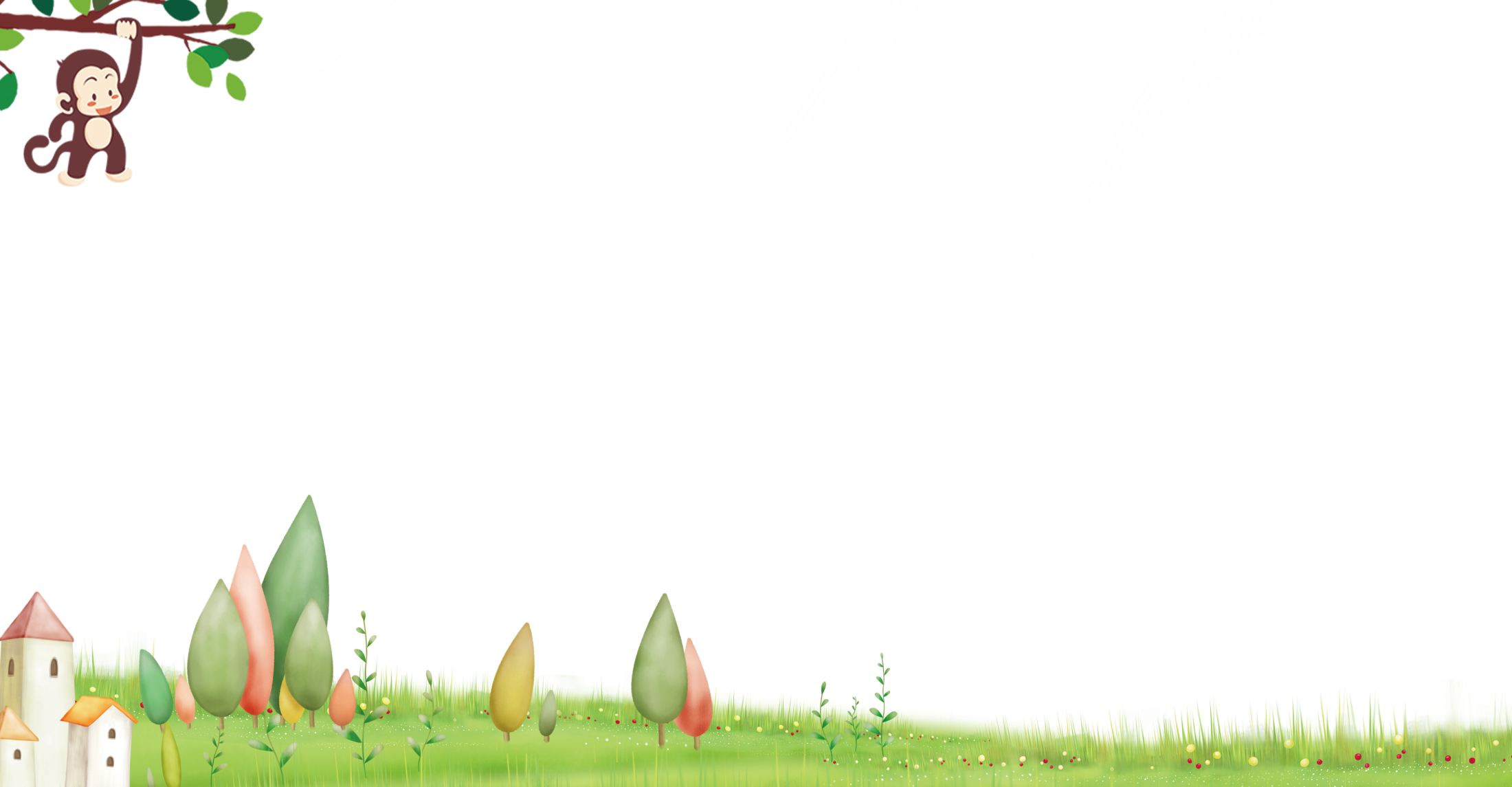 III. TRAO ĐỔI KHÍ Ở ĐỘNG VẬT
1. Cơ quan trao đổi khí ở Động vật
HS quan sát video: Trao đổi khí ở các động vật khác nhau. Cho biết cho biết tên cơ quan trao đổi khi ở giun đất, cá, châu chấu và mèo? (https://www.youtube.com/watch?v=LXGG-HgtJoI)
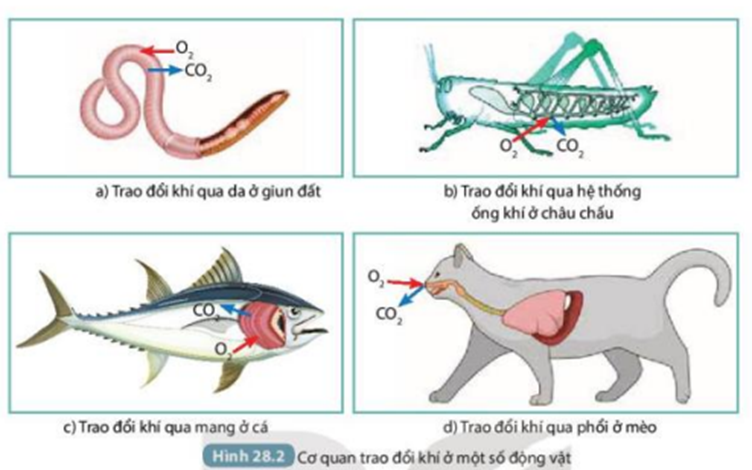 - Động vật trao đổi khí với môi trường qua cơ quan trao đổi khí. Tuỳ từng loài động vật mà cơ quan trao đổi khí là da, hệ thống ống khí, mang hay phổi.
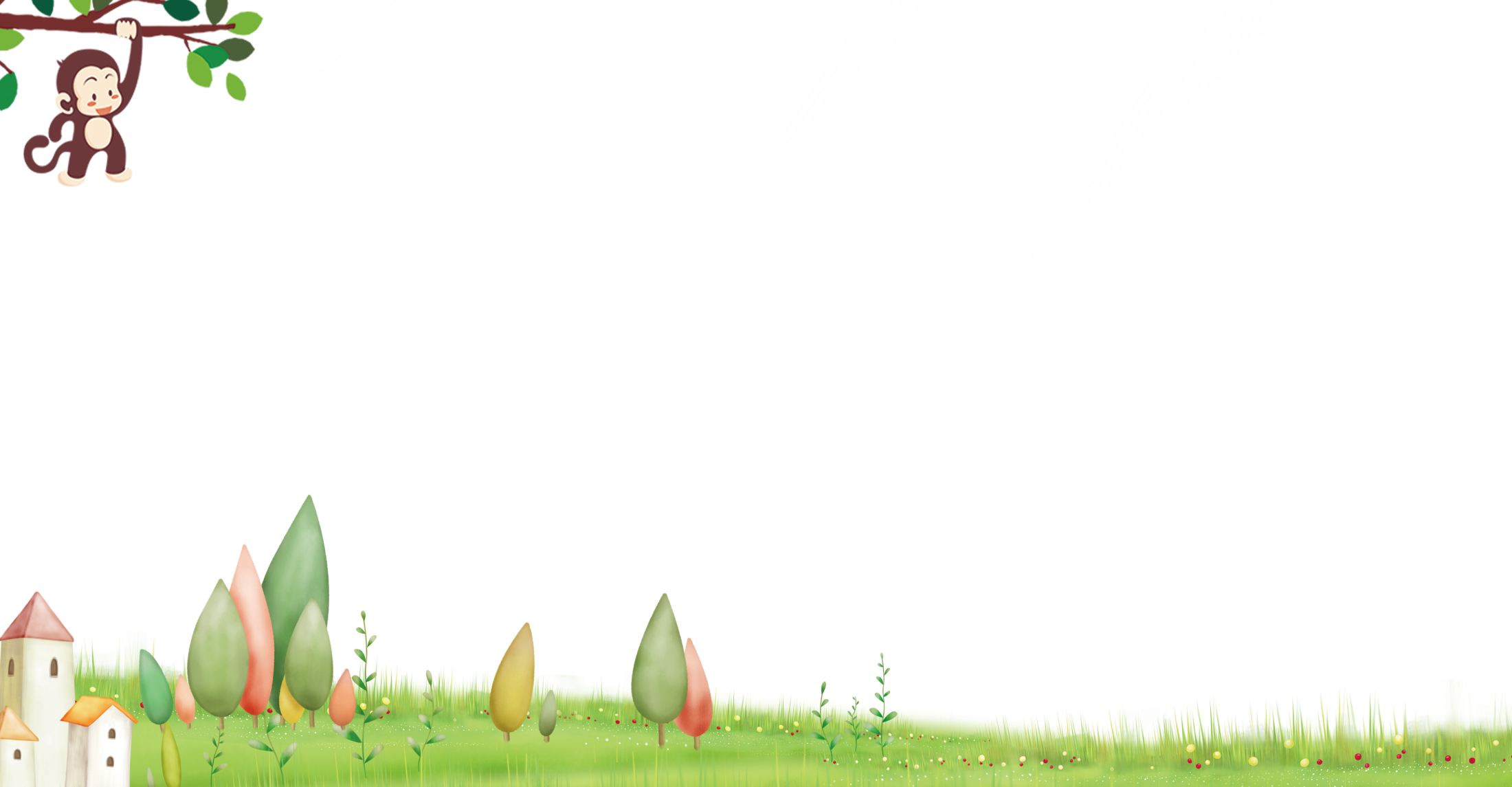 III. TRAO ĐỔI KHÍ Ở ĐỘNG VẬT
2. Qúa trình trao đổi khí ở động vật (ví dụ ở người)
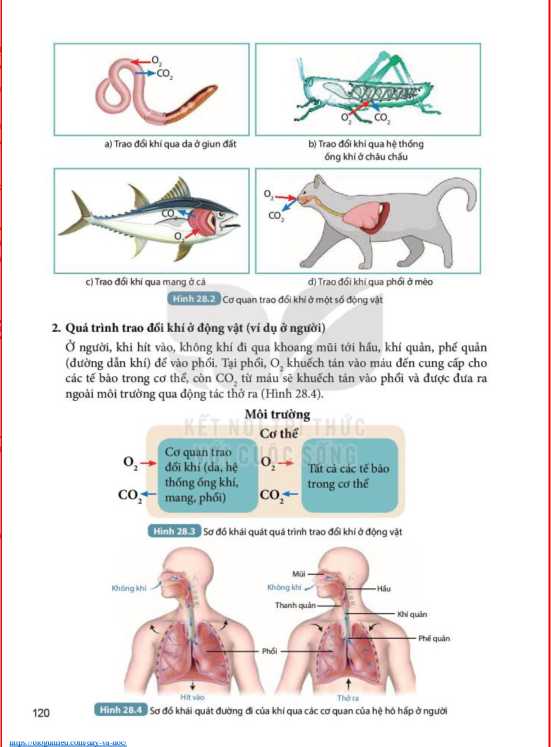 Mô tả đường đi của khí qua cơ quan trao đổi khí ở động vật?
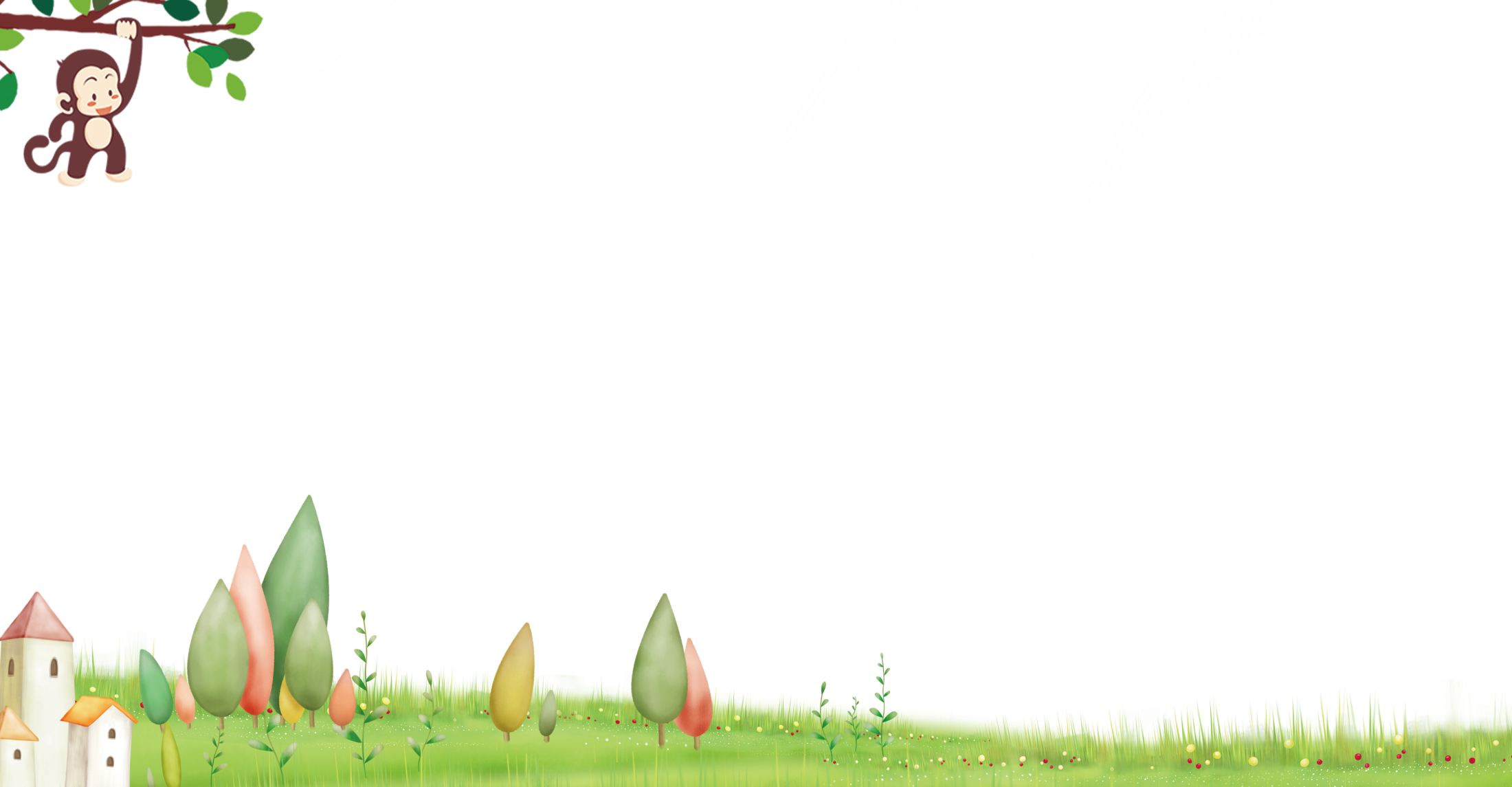 III. TRAO ĐỔI KHÍ Ở ĐỘNG VẬT
2. Qúa trình trao đổi khí ở động vật (ví dụ ở người)
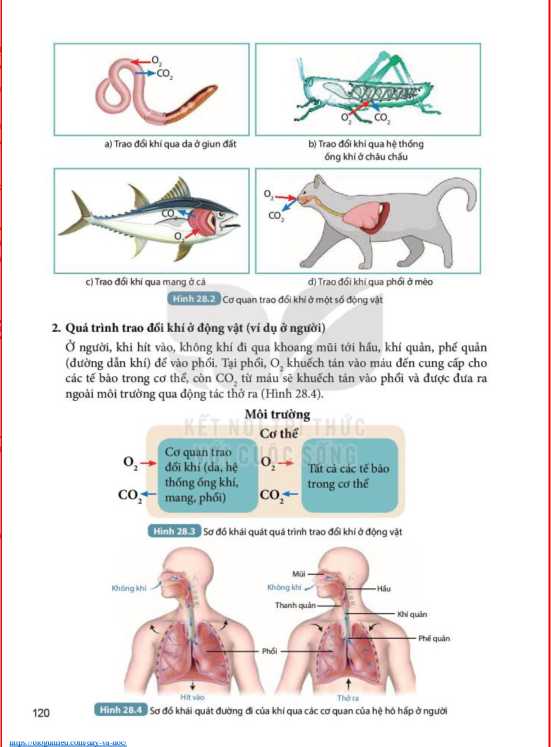 Điều gì sẽ xảy ra nếu đường dẫn khí bị tắc nghẽn? Nêu những việc làm có lợi cho quá trình trao đổi khí ở người?
Quan sát Hình 28.4, mô tả đường đi của khí O2, và CO2, qua các cơ quan của hệ hô hấp ở người?
- Ở người, khi hít vào, không khí đi qua đường dẫn khí vào đến phổi sẽ cung cấp O2 cho các tế bào; khí CO2 từ tế bào được máu chuyển tới phổi để thải ra ngoài môi trưởng qua động tác thở ra.
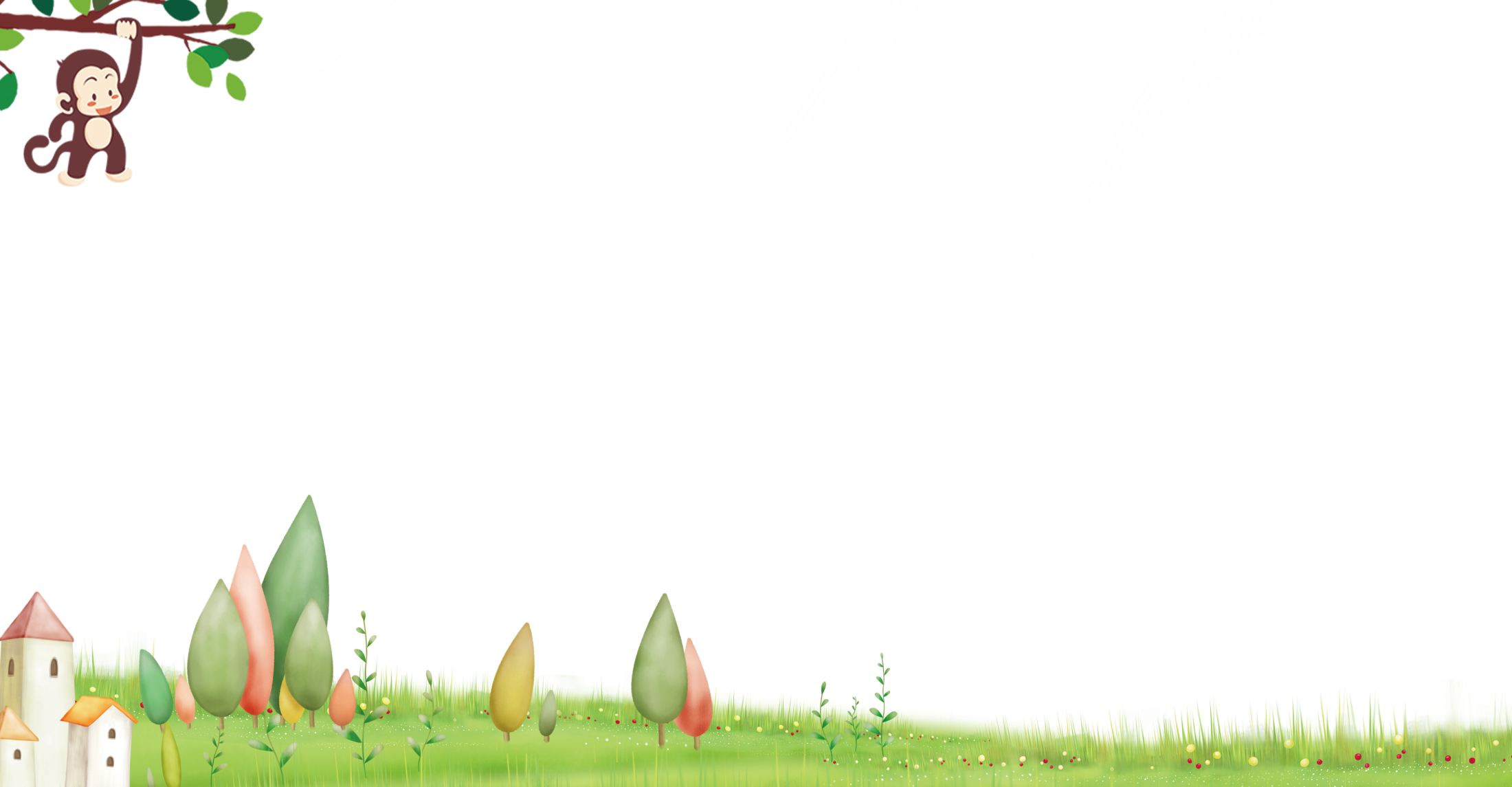 III. TRAO ĐỔI KHÍ Ở ĐỘNG VẬT
2. Qúa trình trao đổi khí ở động vật (ví dụ ở người)
- Cho hs xem video cách sơ cứu trẻ khi bị hóc dị vật, giới thiệu các trường hợp bị hóc dị vật do nhiều nguyên nhân để hs biết cách phòng tránh cho bản thân và mọi người. (https://www.youtube.com/watch?v=TiPI2x0w-v4)
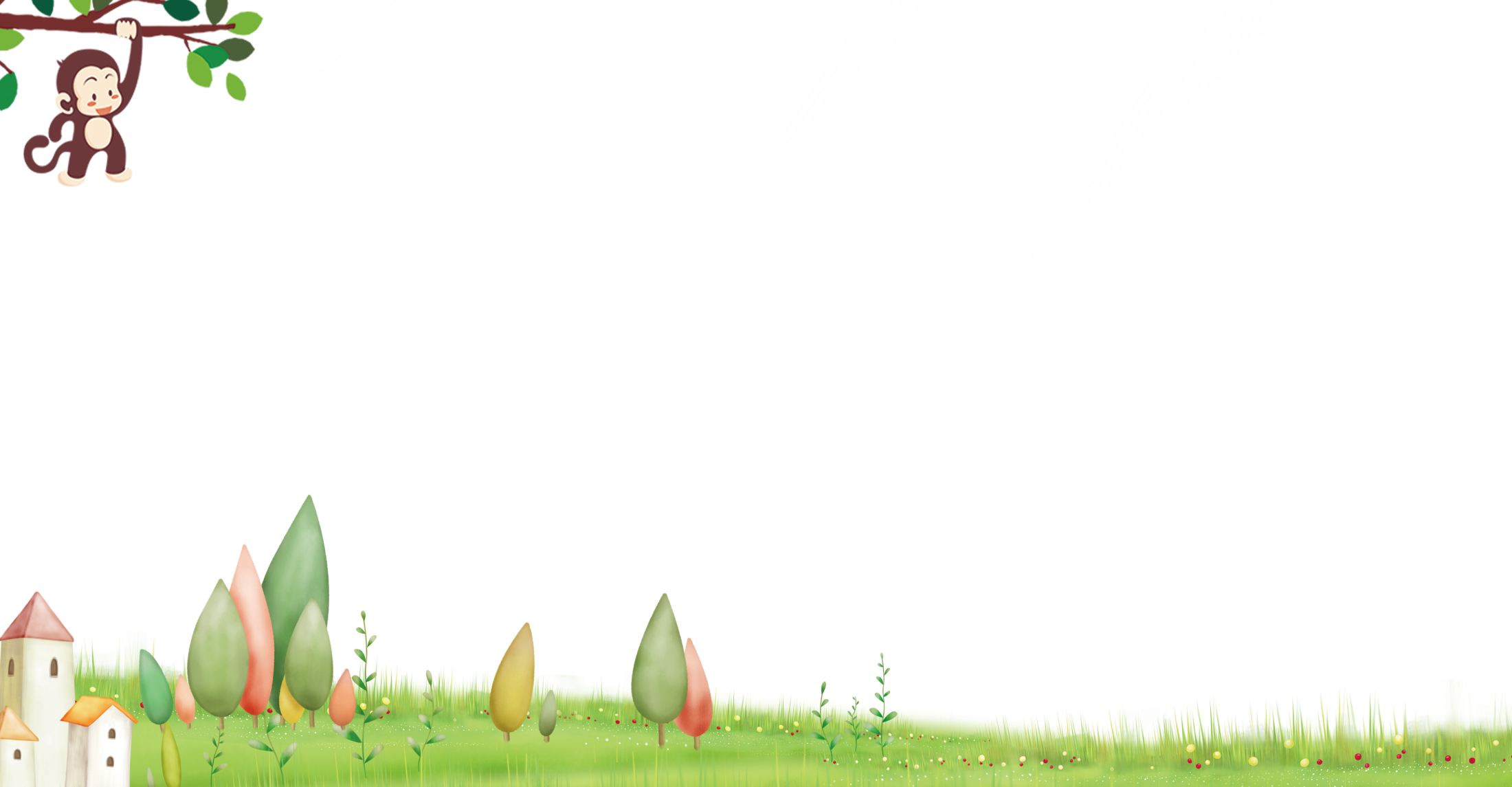 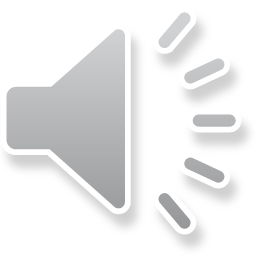 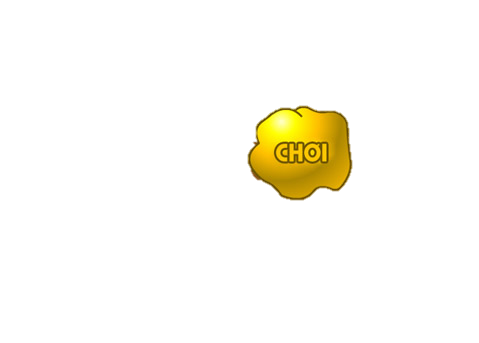 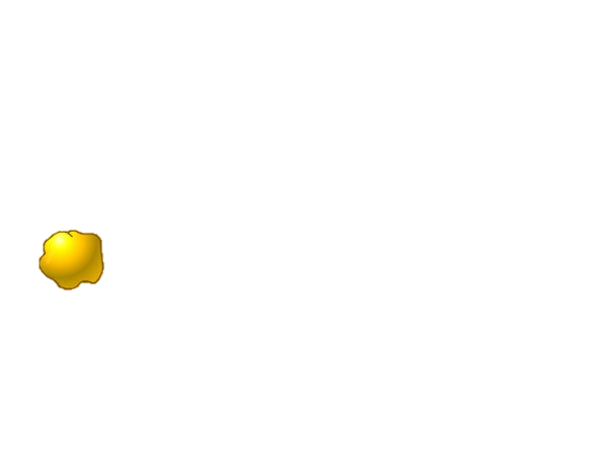 MỤC TIÊU
$ 1000
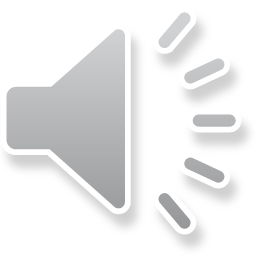 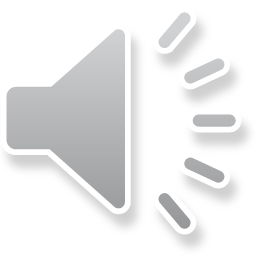 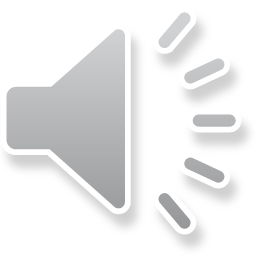 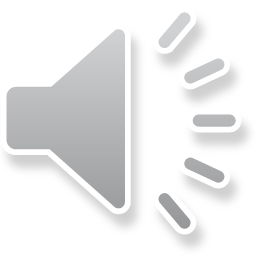 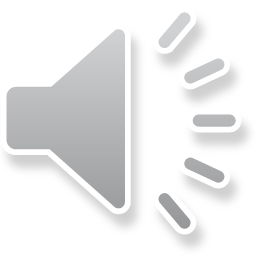 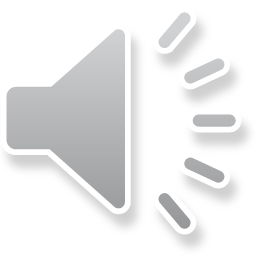 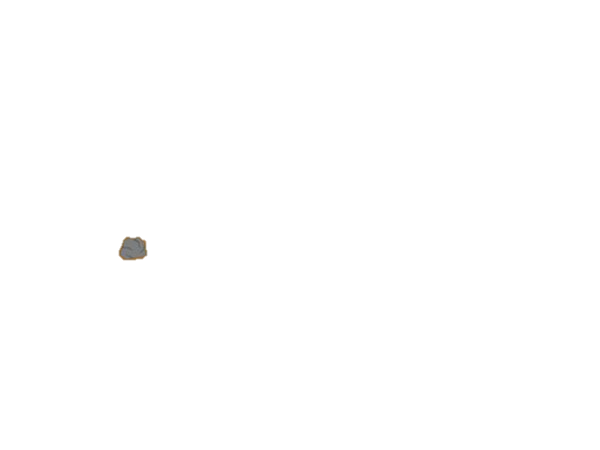 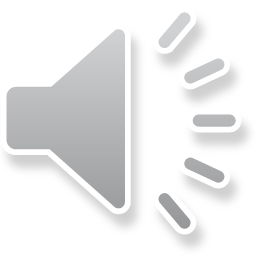 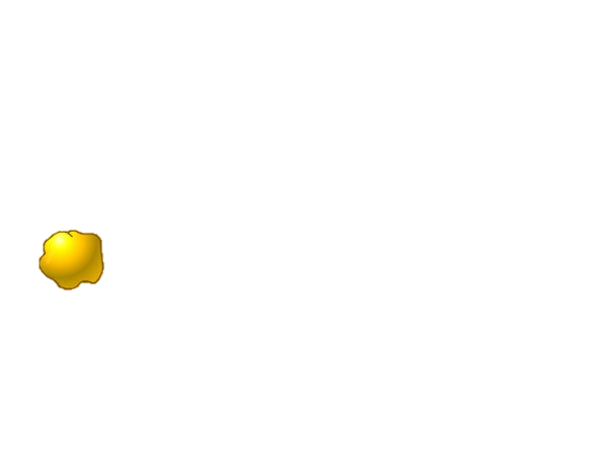 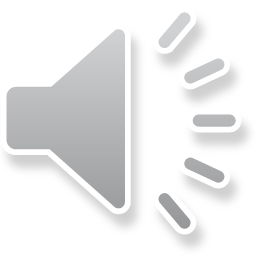 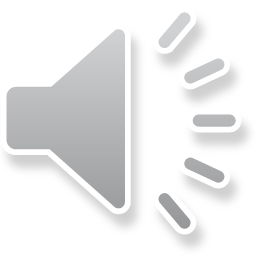 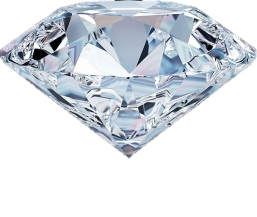 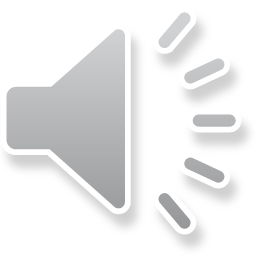 250
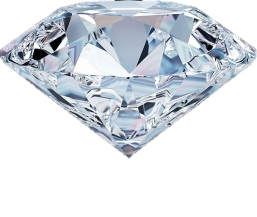 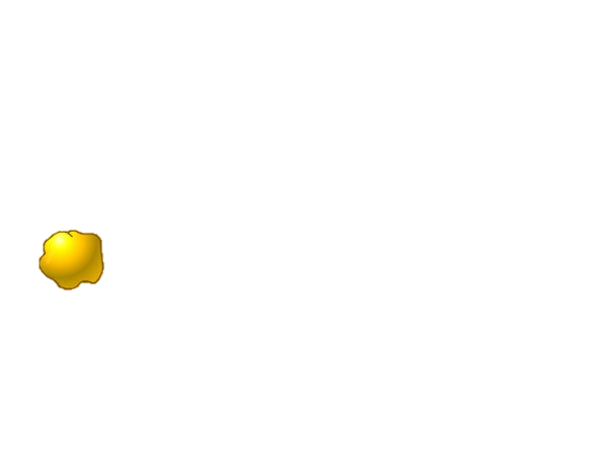 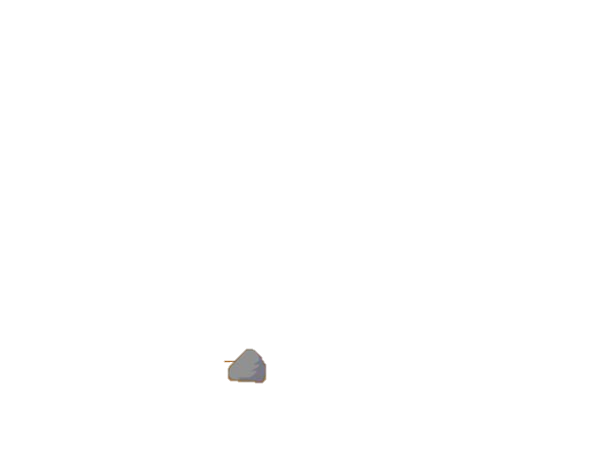 100
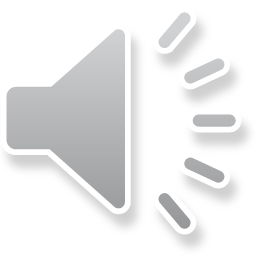 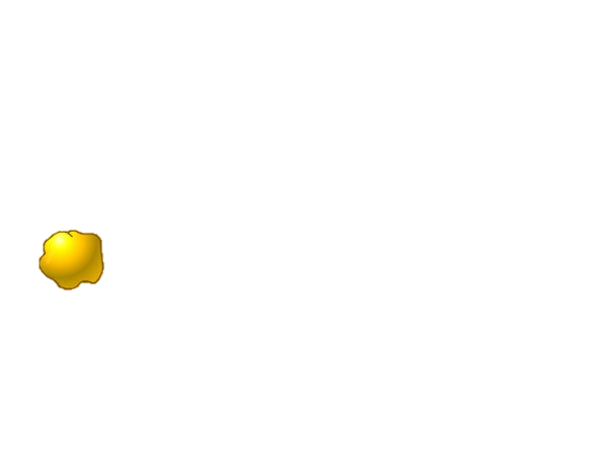 50
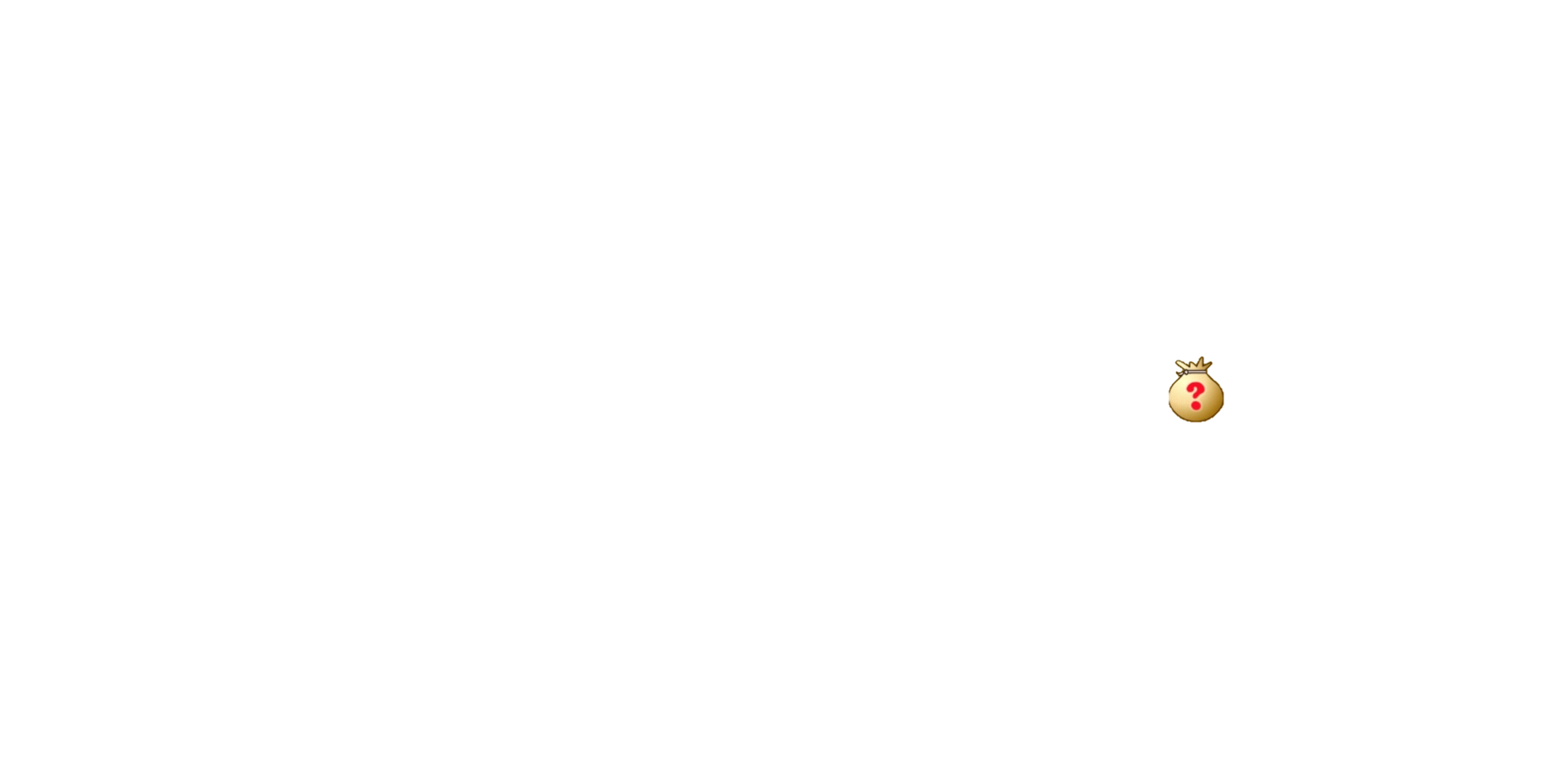 220
230
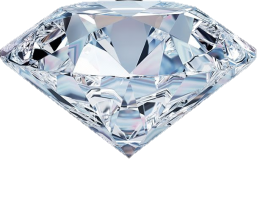 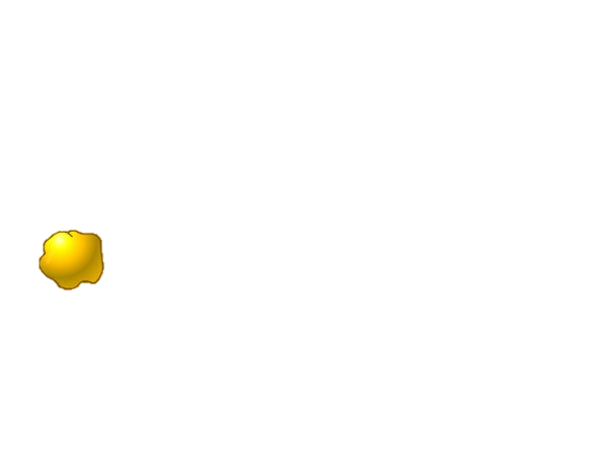 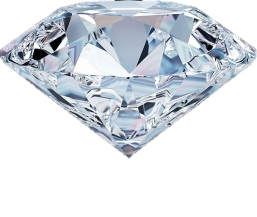 50
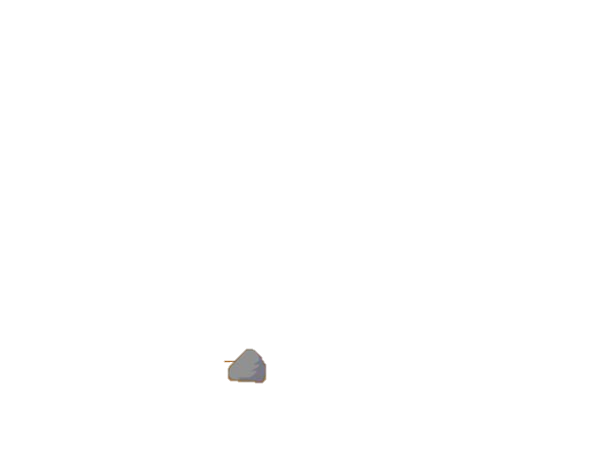 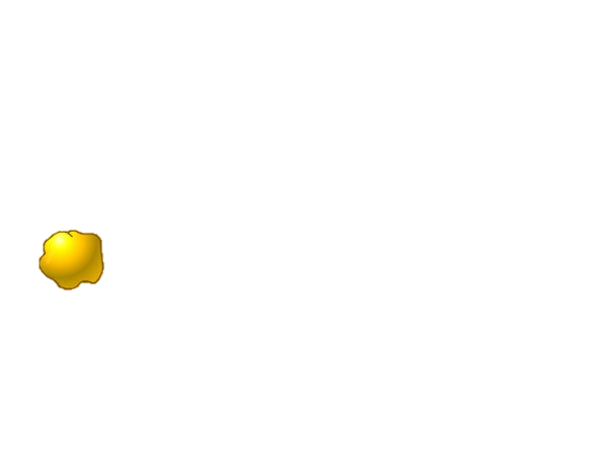 350
50
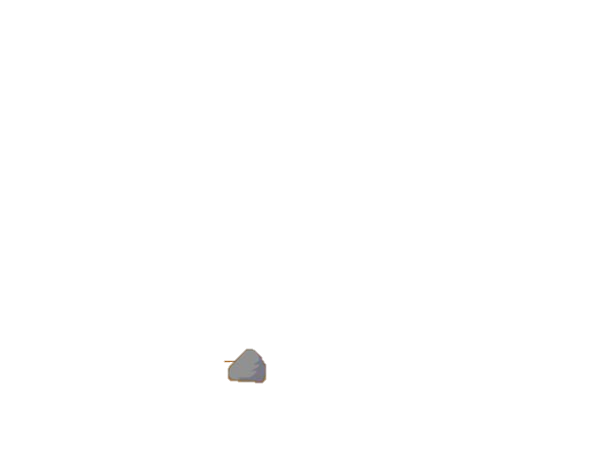 200
250
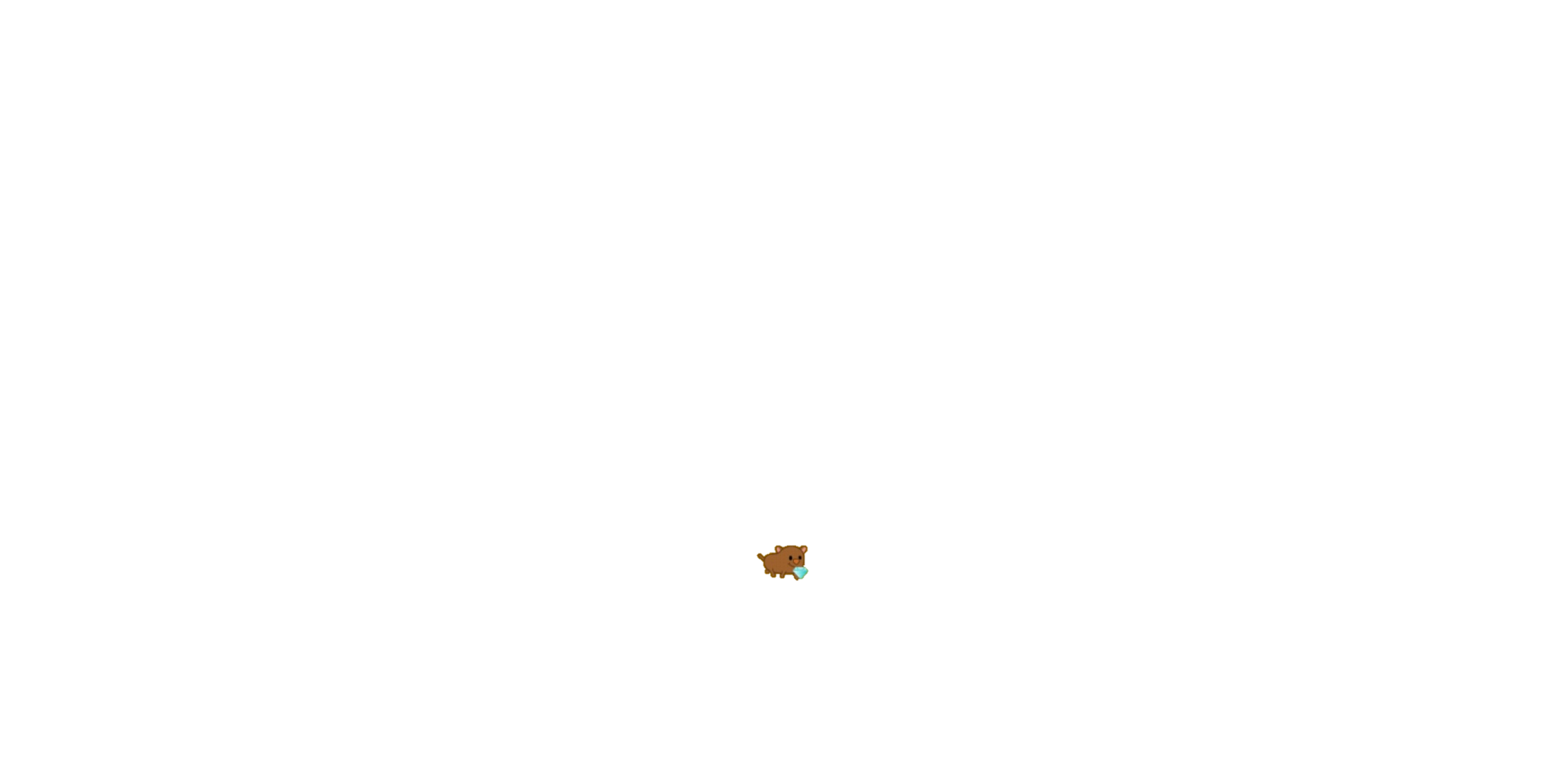 START
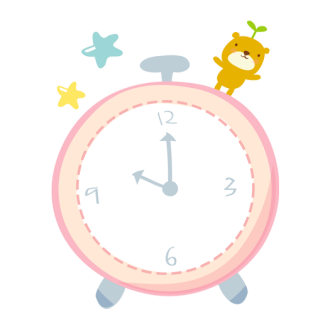 Trao đổi khí ở sinh vật là quá trình
A. Lấy khí O2 từ môi trường vào cơ thể và thải khí CO2 từ cơ thể ra môi trường.
B. Lấy khí CO2 từ mòi trường vào cơ thể và thải khí O2 từ cơ thể ra mòi trường.
C. Lấy khí O2 hoặc CO2 từ môi trường vào cơ thể, đóng thời thải khí CO2 hoặc O2 từ cơ thể ra môi trường.
D. Lấy khí CO2 từ môi trường vào cơthể, đồng thời thải khí O2và CO2 ra ngoài môi trường.
12
3
9
6
Hết Giờ
Đ/án: C
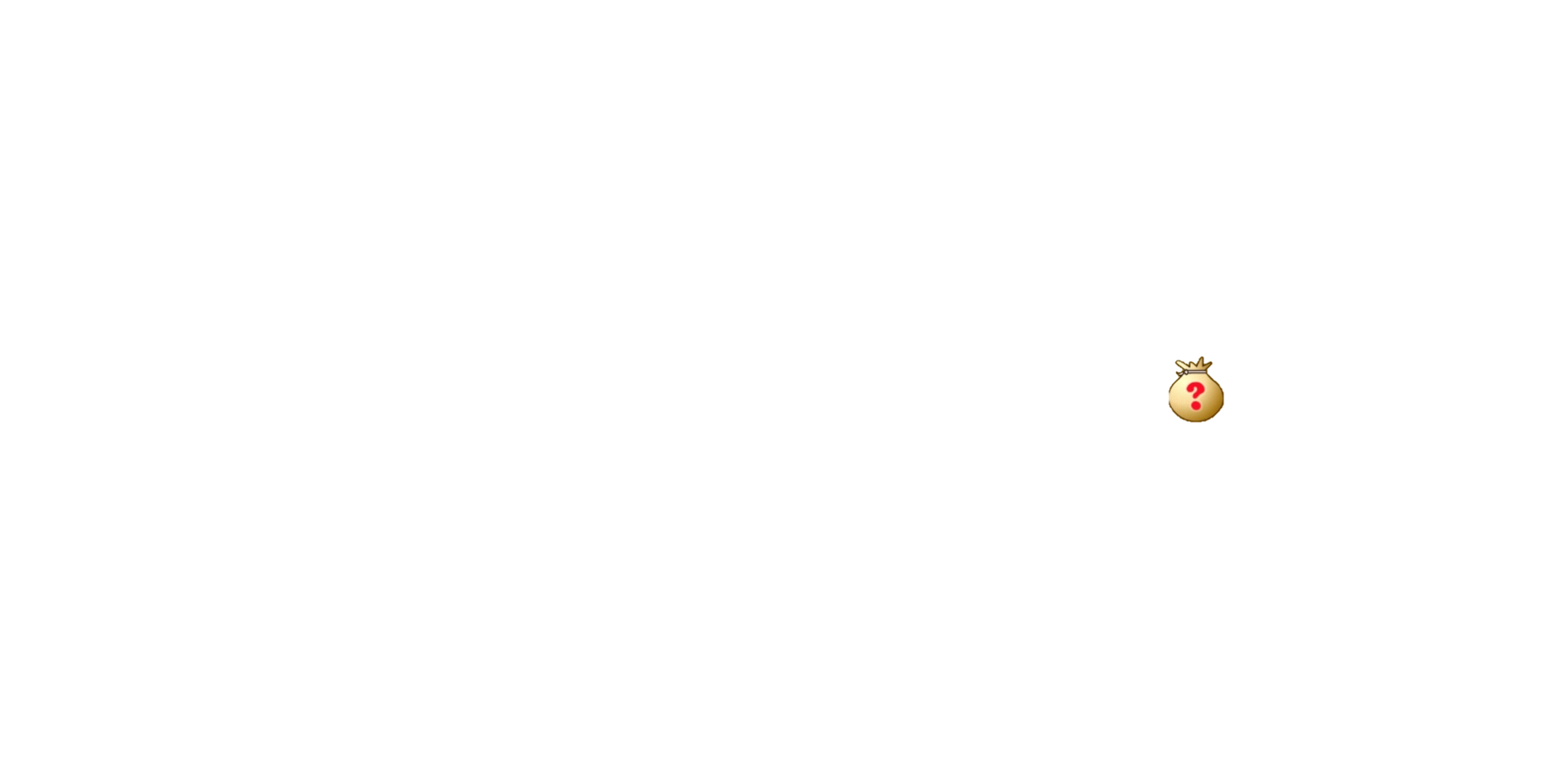 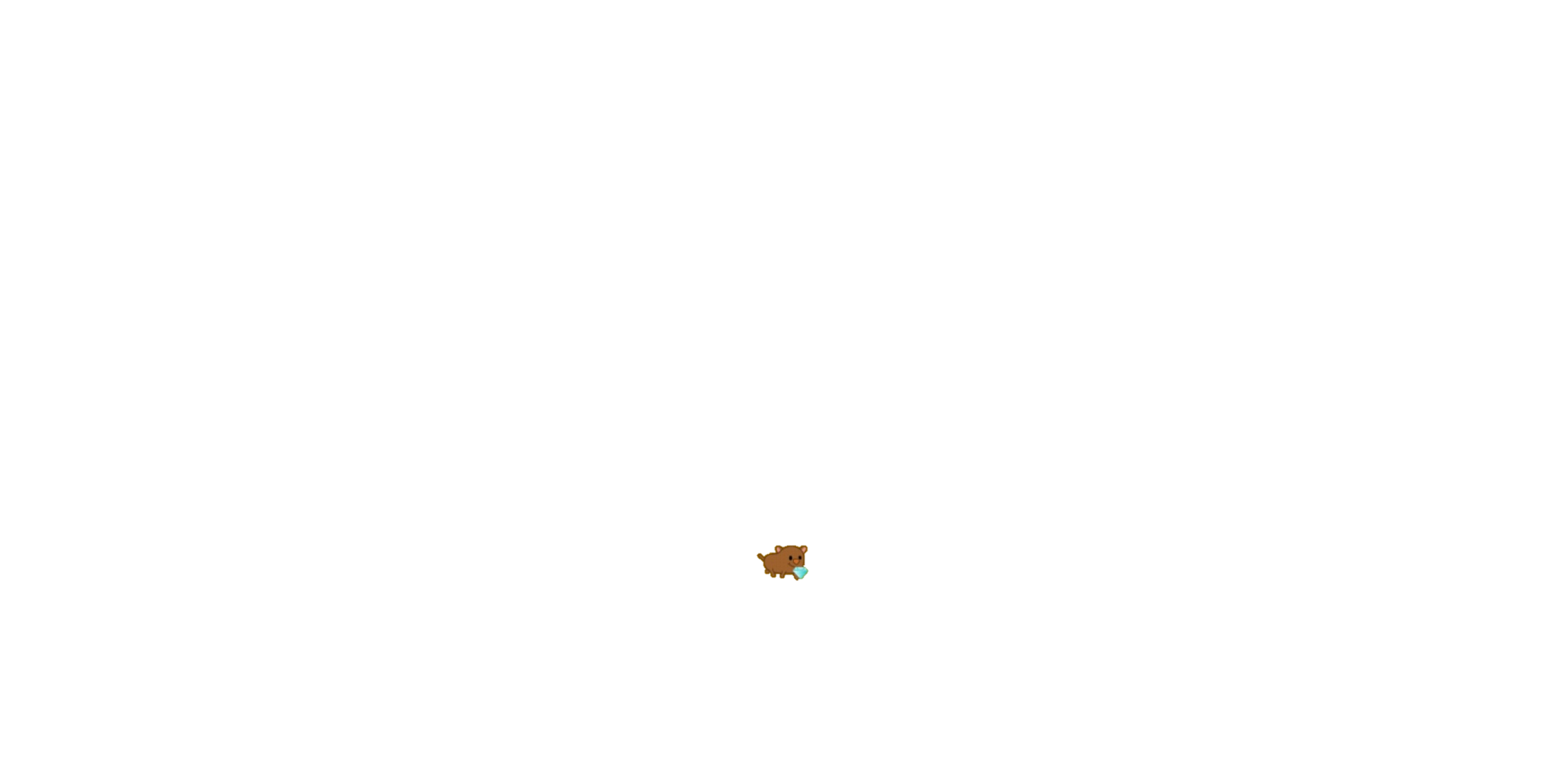 START
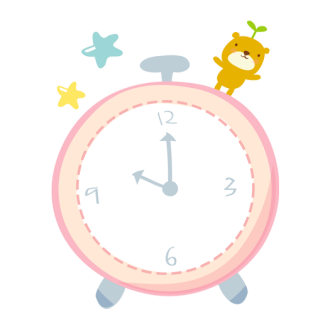 Trao đổi khí ở thực vật diễn ra thông qua quá trình nào?
Quang hợp và thoát hơi nước.	
B. Hô hấp.
C. Thoát hơi nước.			
D. Quang hợp và hô hấp.
12
3
9
6
Hết Giờ
Đ/án: D
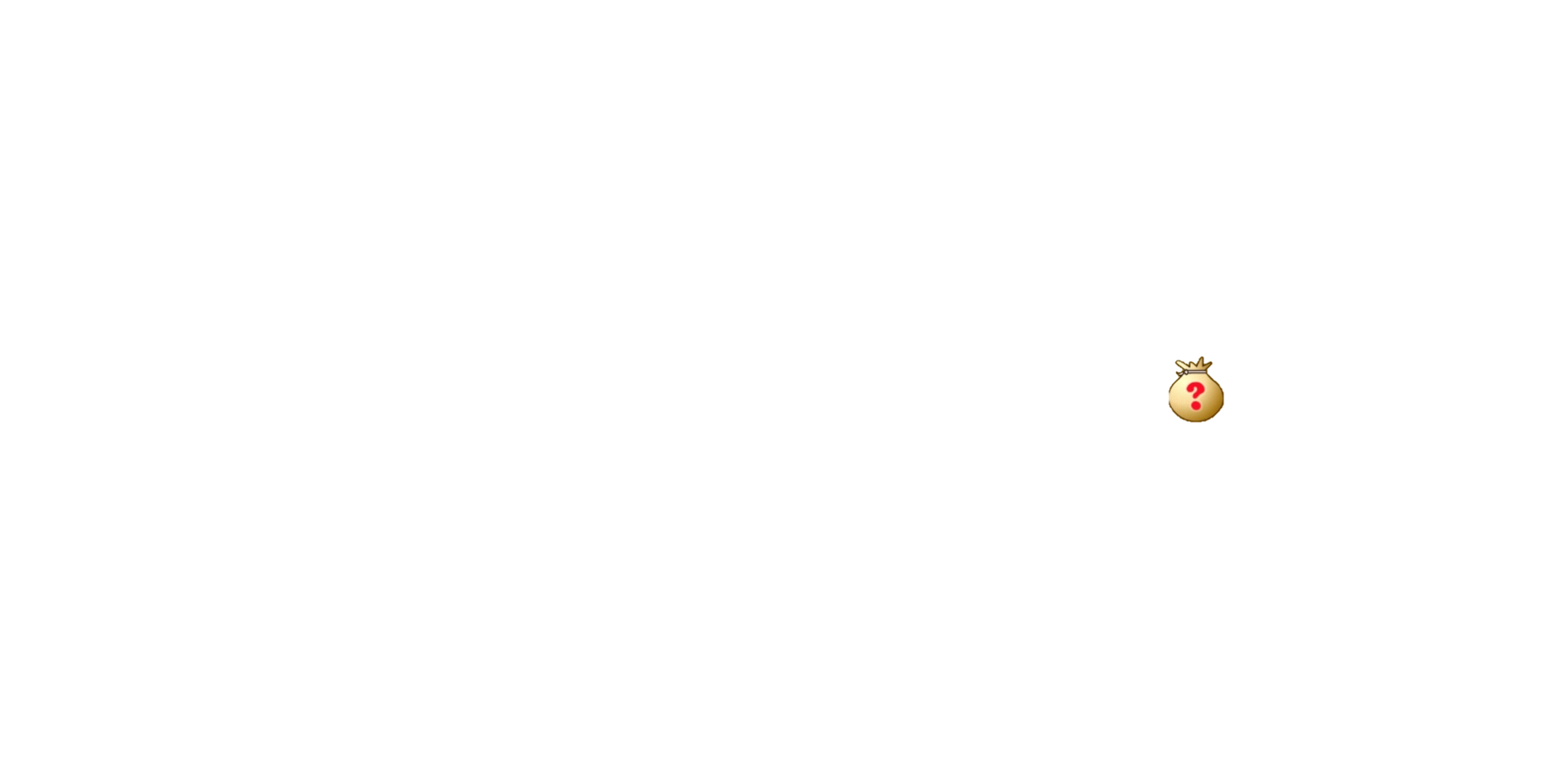 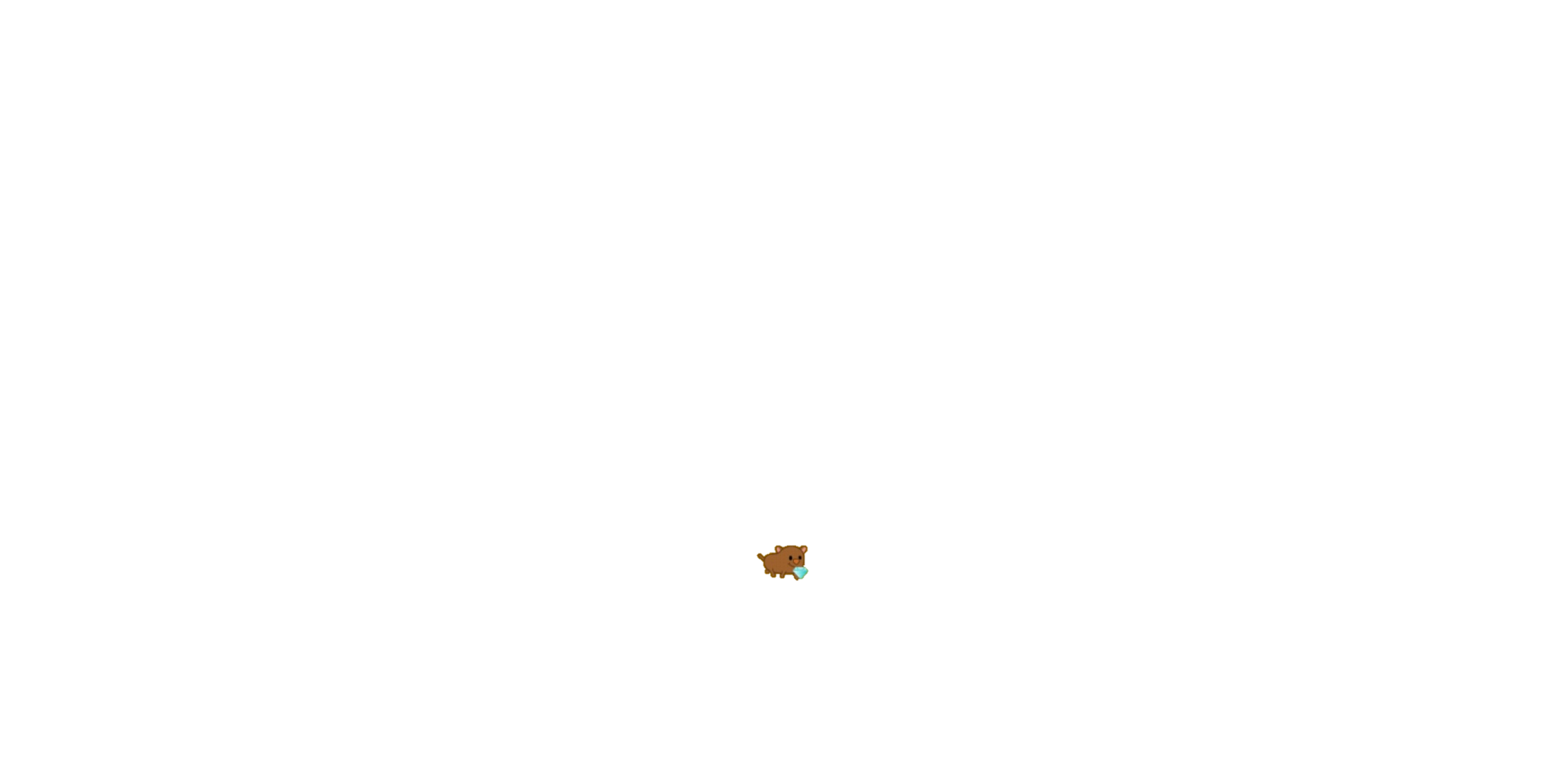 START
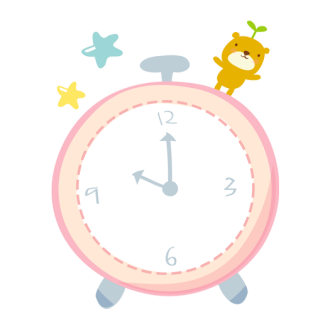 Trong quá trình quang hợp ở thực vật, các khí được trao đổi qua khí khổng như thế nào?
12
3
9
6
Hết Giờ
Đ/án: CO2 khuếch tán từ môi trường vào trong tế bào lá, O2 khuếch tán từ trong tế bào lá ra môi trường.
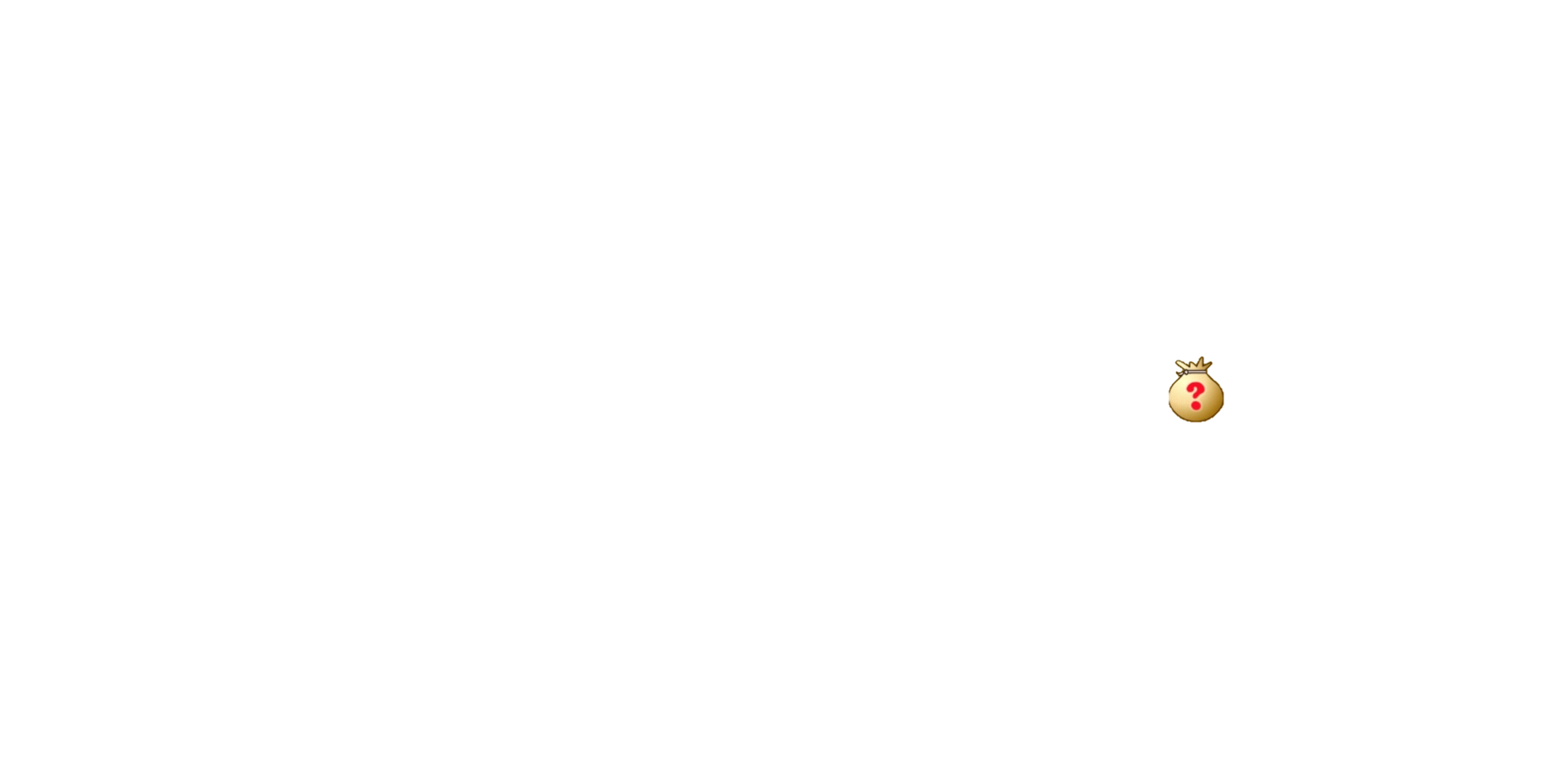 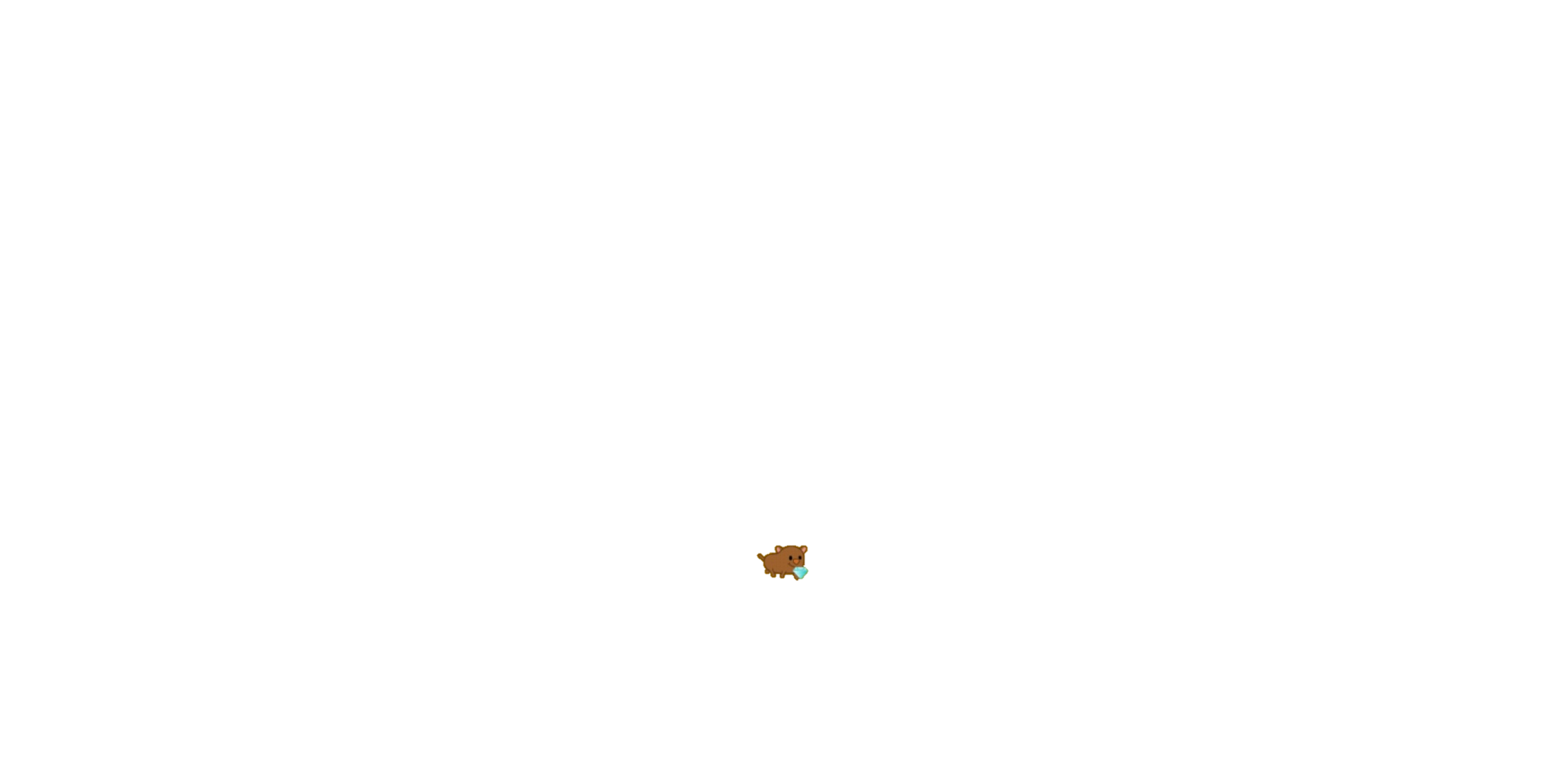 START
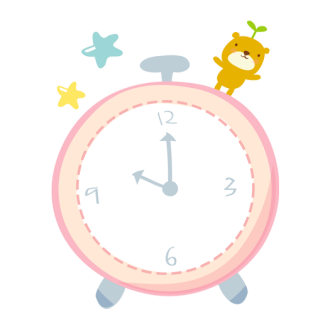 Độ mở của khí khổng tăng dần từ sáng đến tối?
12
3
9
6
Hết Giờ
Đ/án: Sai
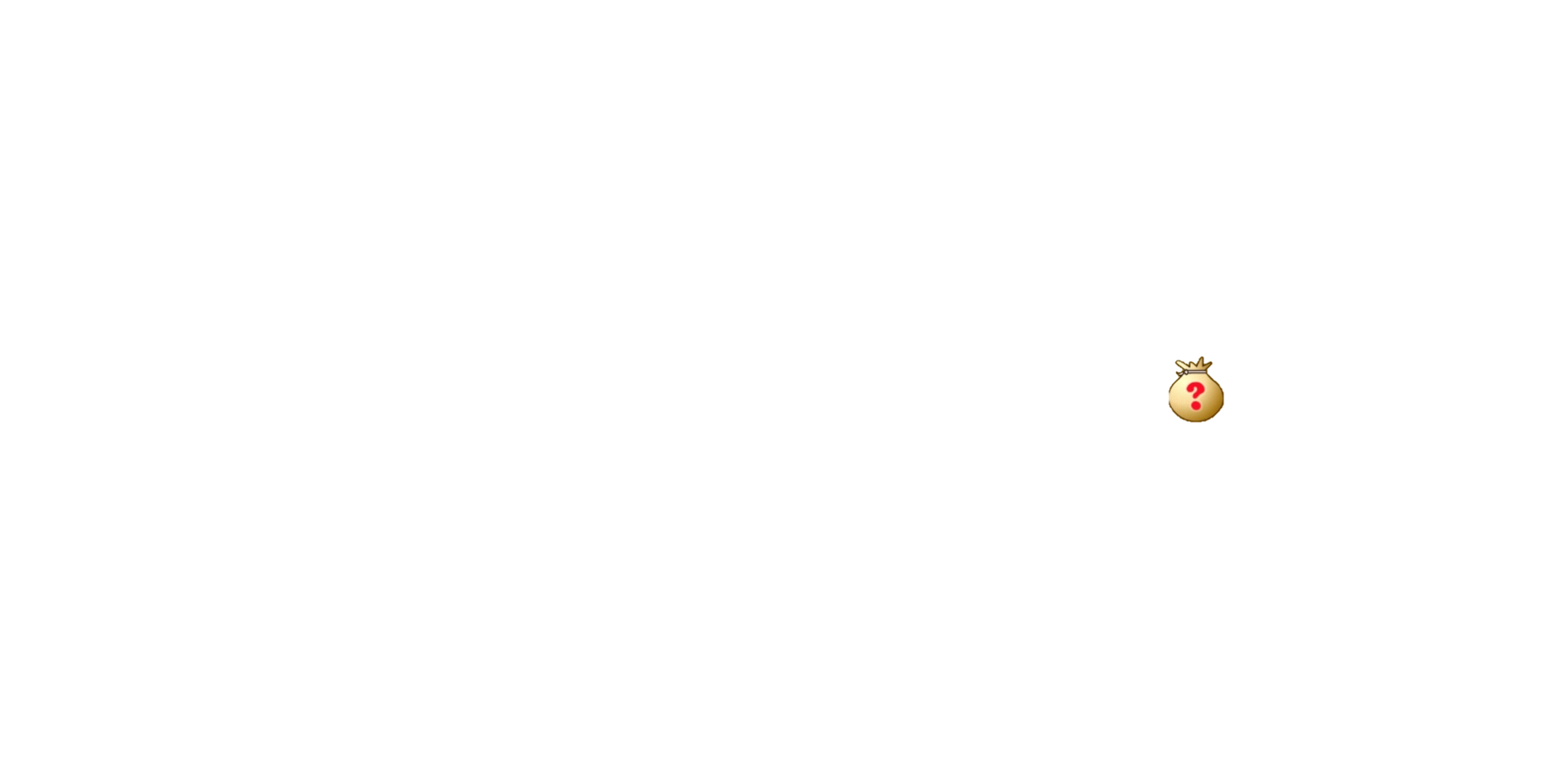 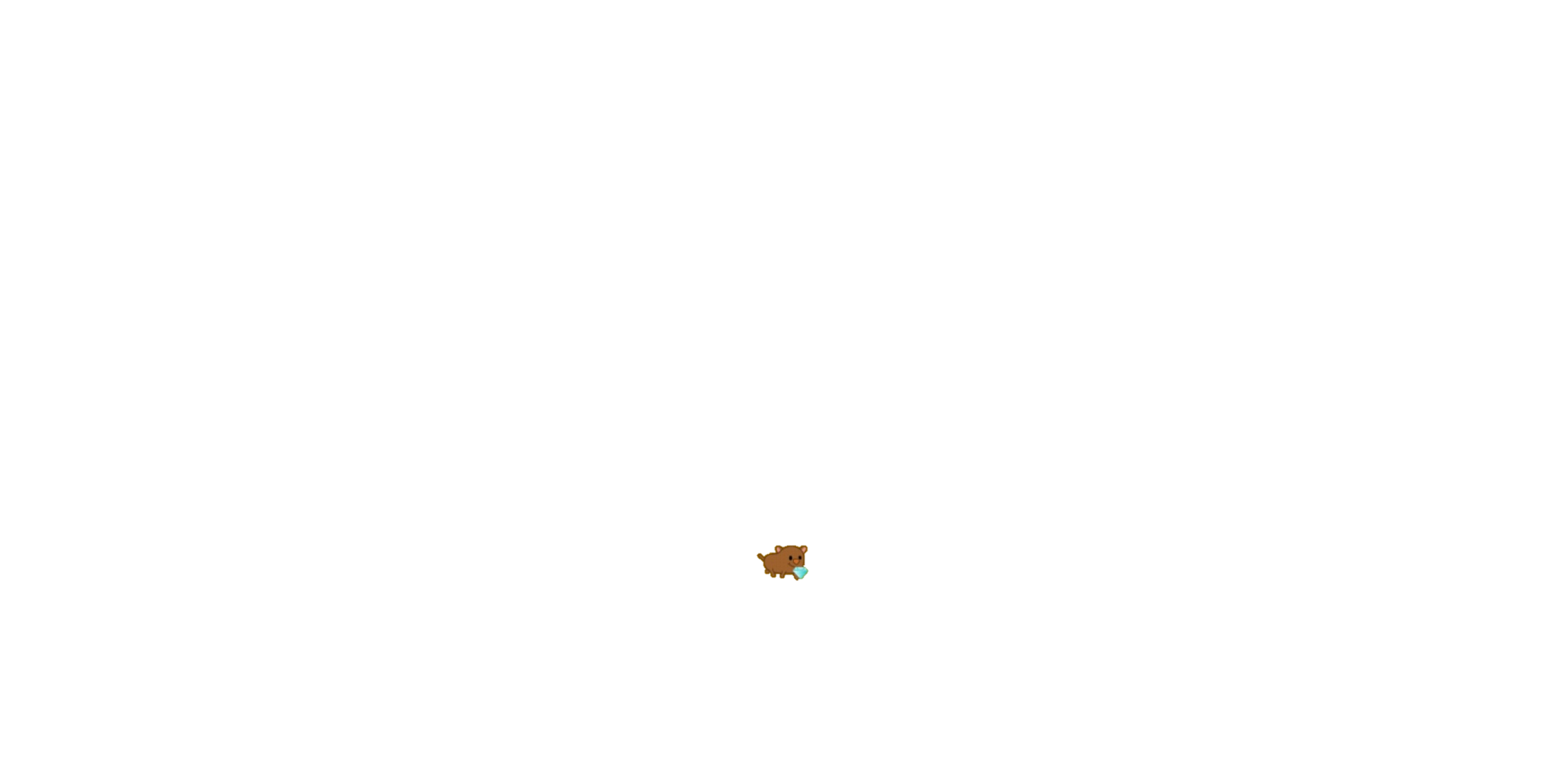 START
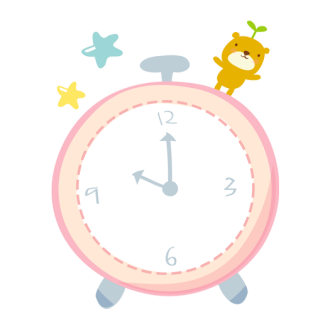 Khi cây thiếu ánh sáng và nước, quá trình trao đổi khí sẽ
bị hạn chế?
12
3
9
6
Hết Giờ
Đ/án: Sai
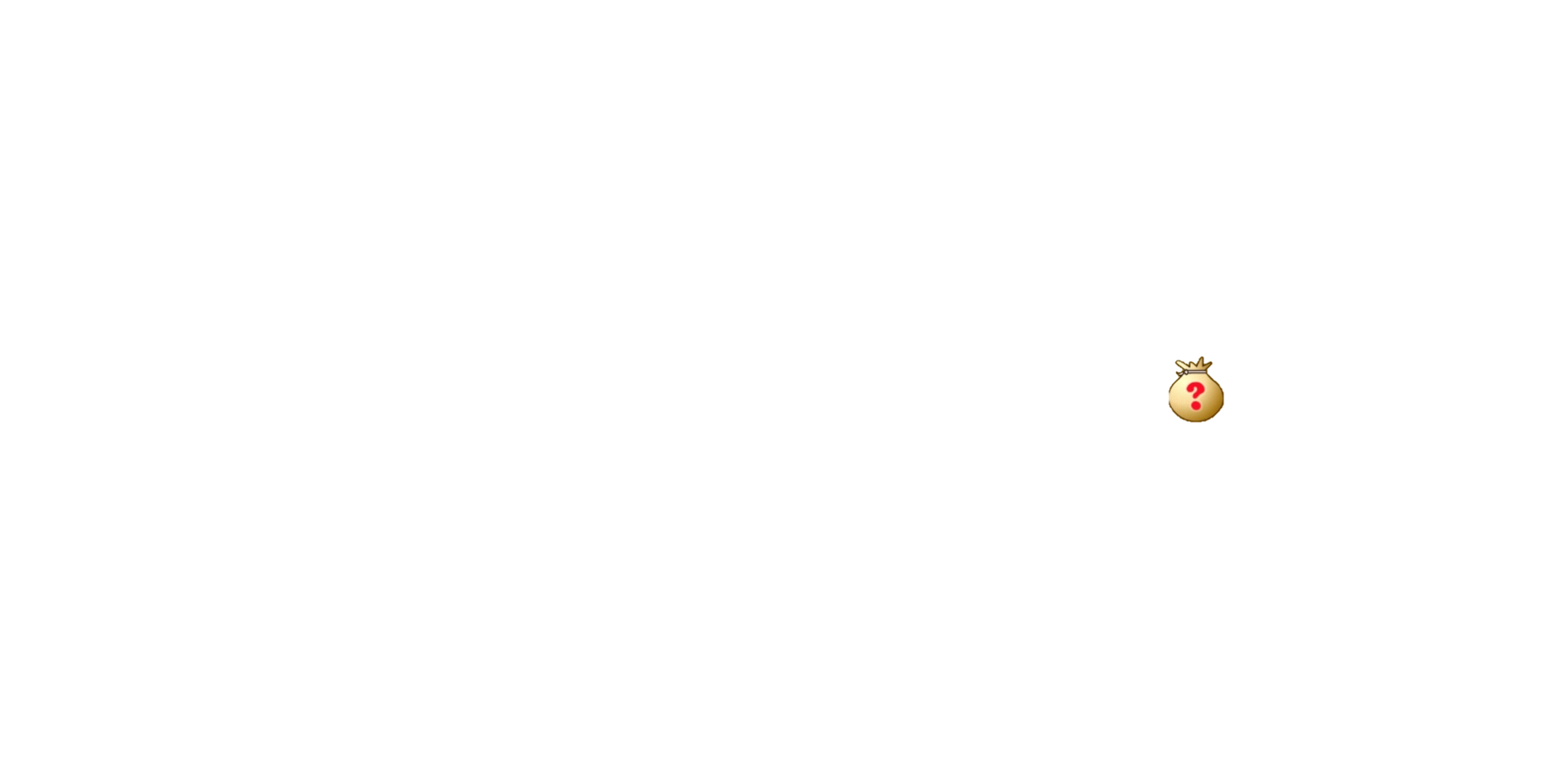 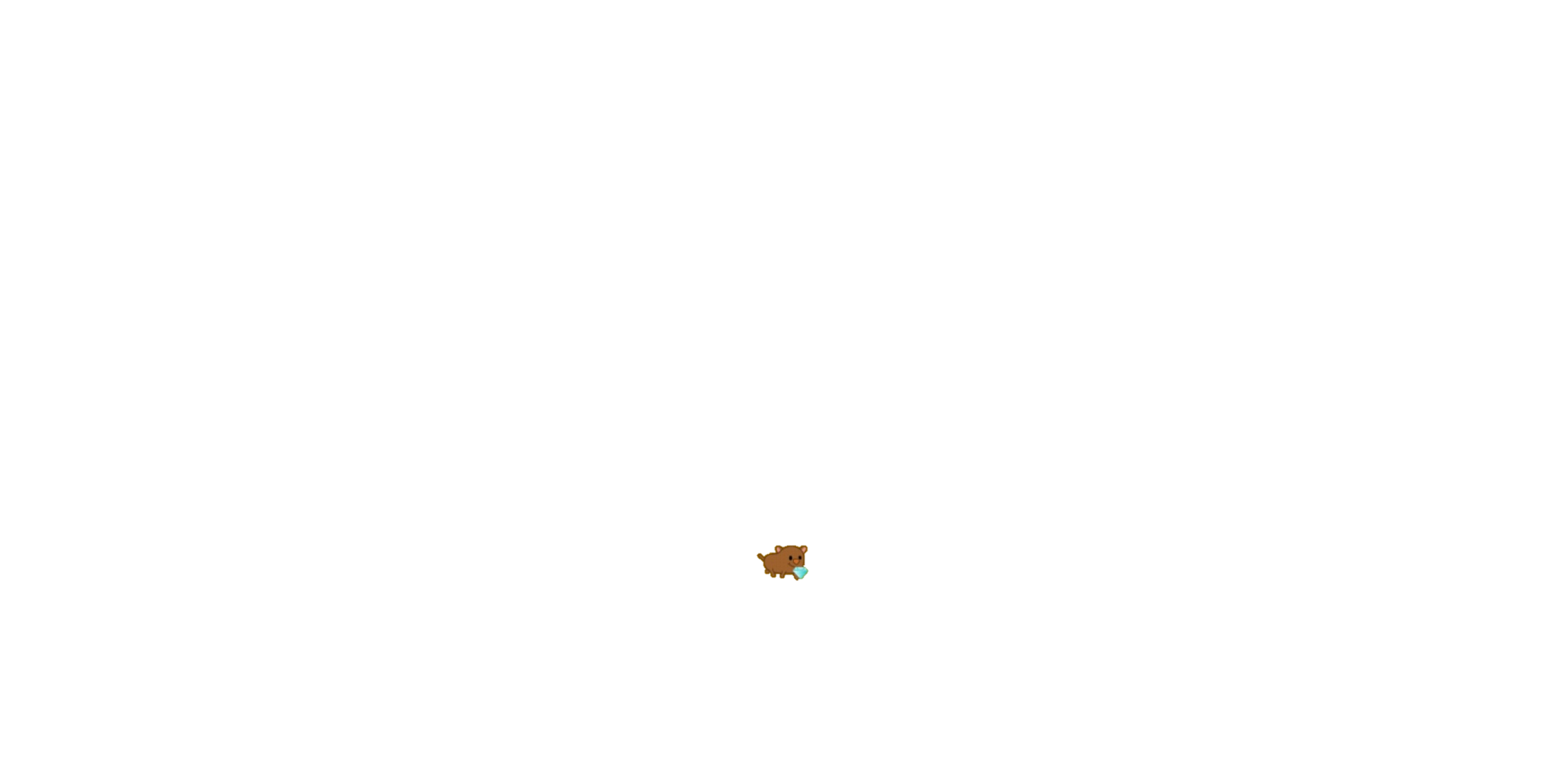 START
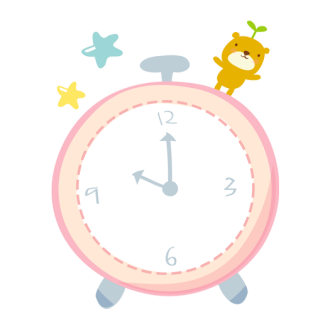 Ở tất cả các loài thực vật, khí khổng tập trung chủ yếu ở
mặt trên của lá?
12
3
9
6
Hết Giờ
Đ/án: Sai
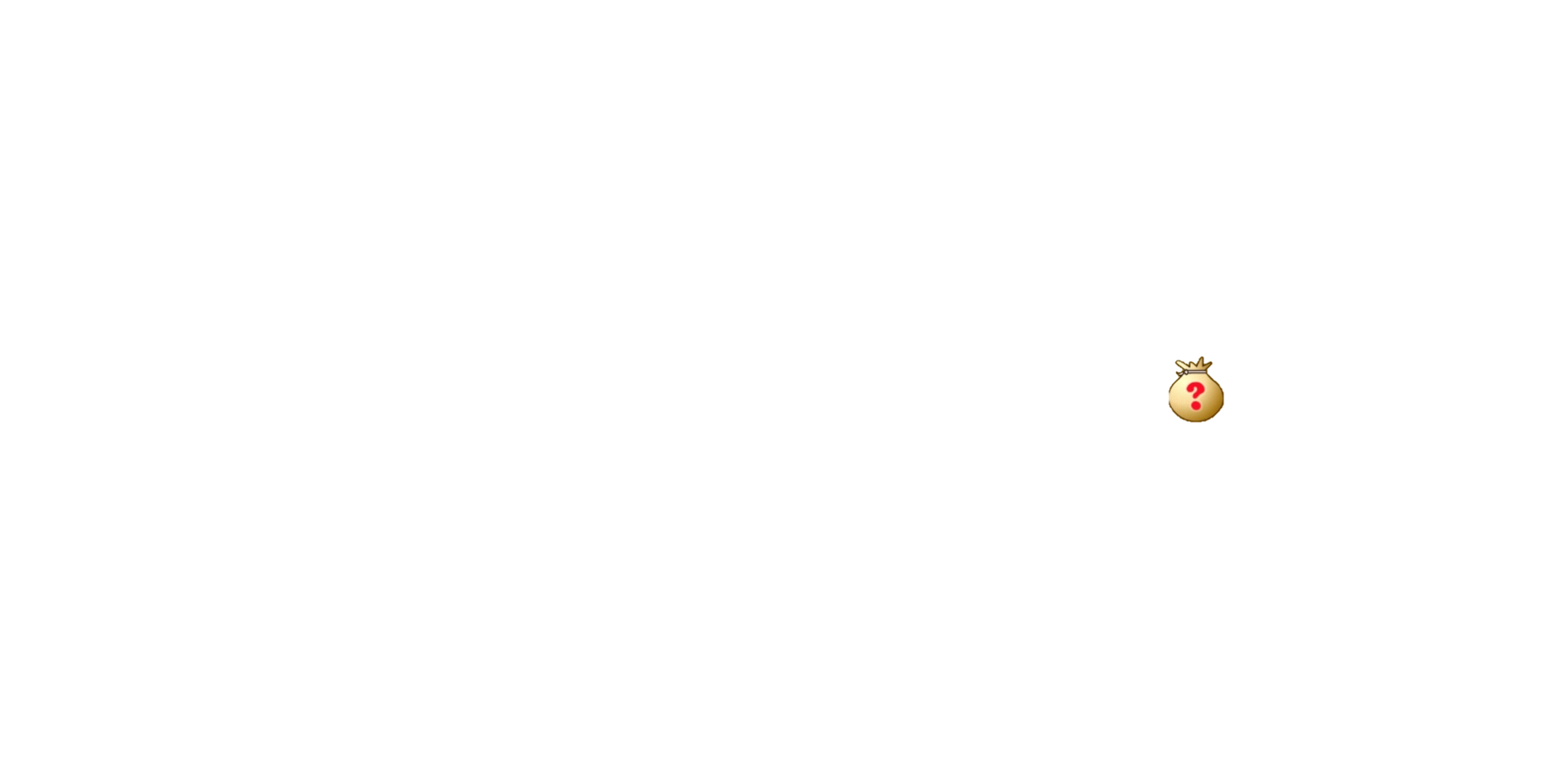 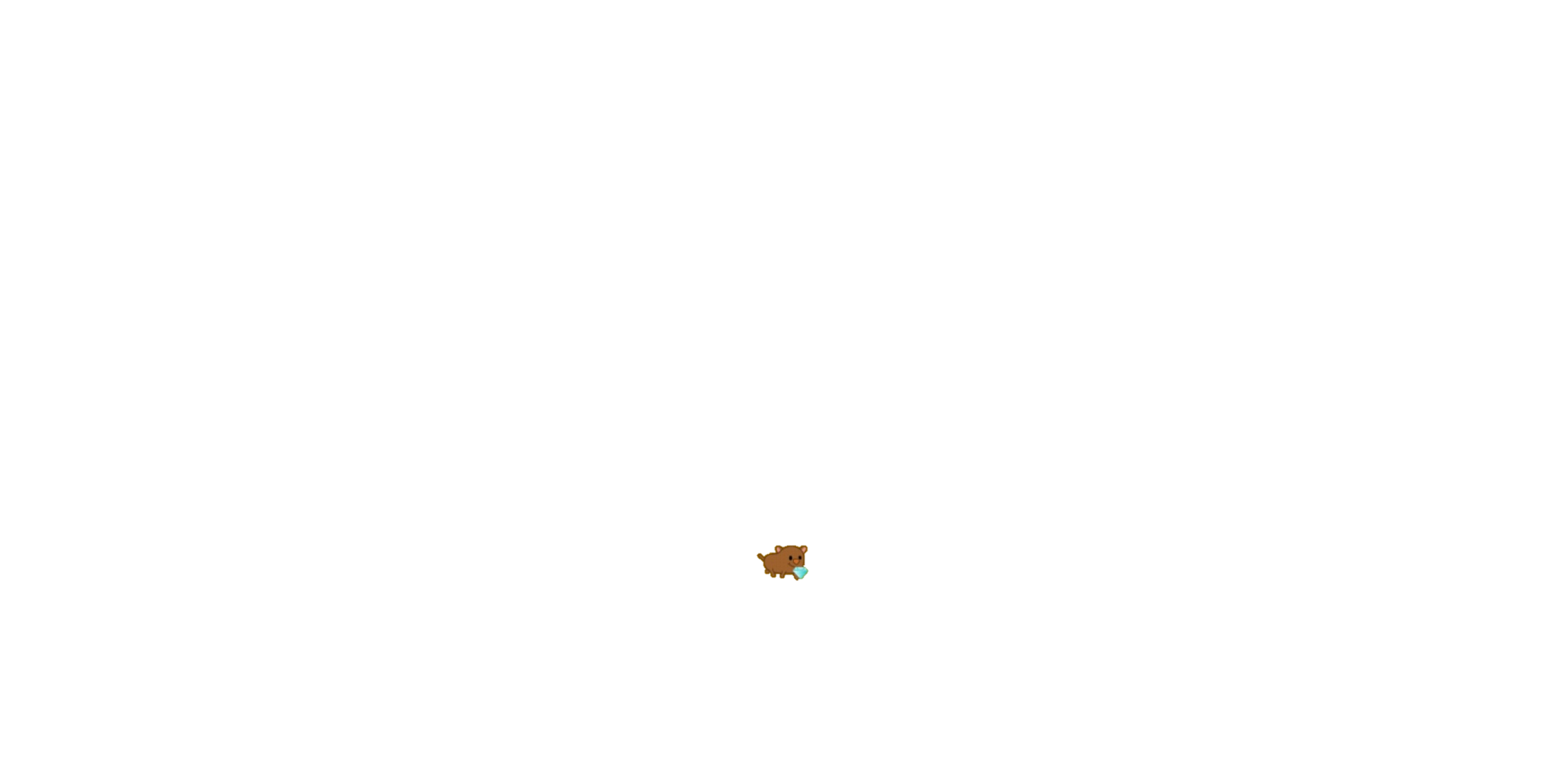 START
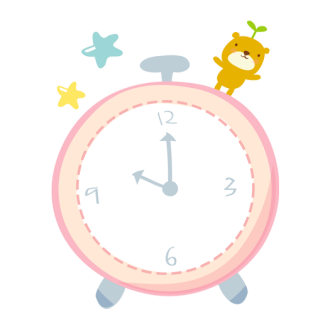 Lau bụi cho lá là một biện pháp giúp quá trình trao đổi khí ở thực vật diễn ra thuận lợi đúng hay sai?
12
3
9
6
Hết Giờ
Đ/án: Đúng
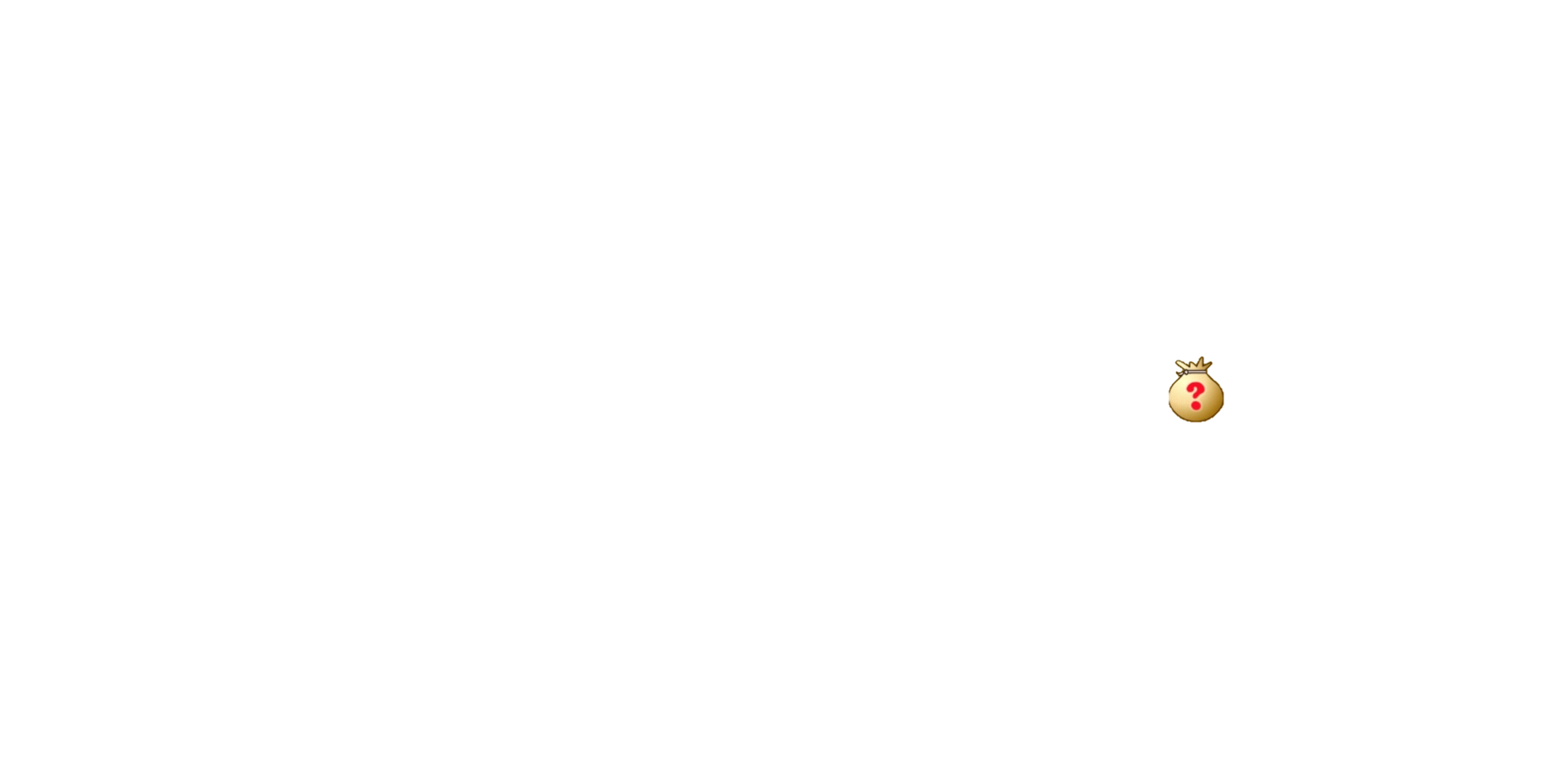 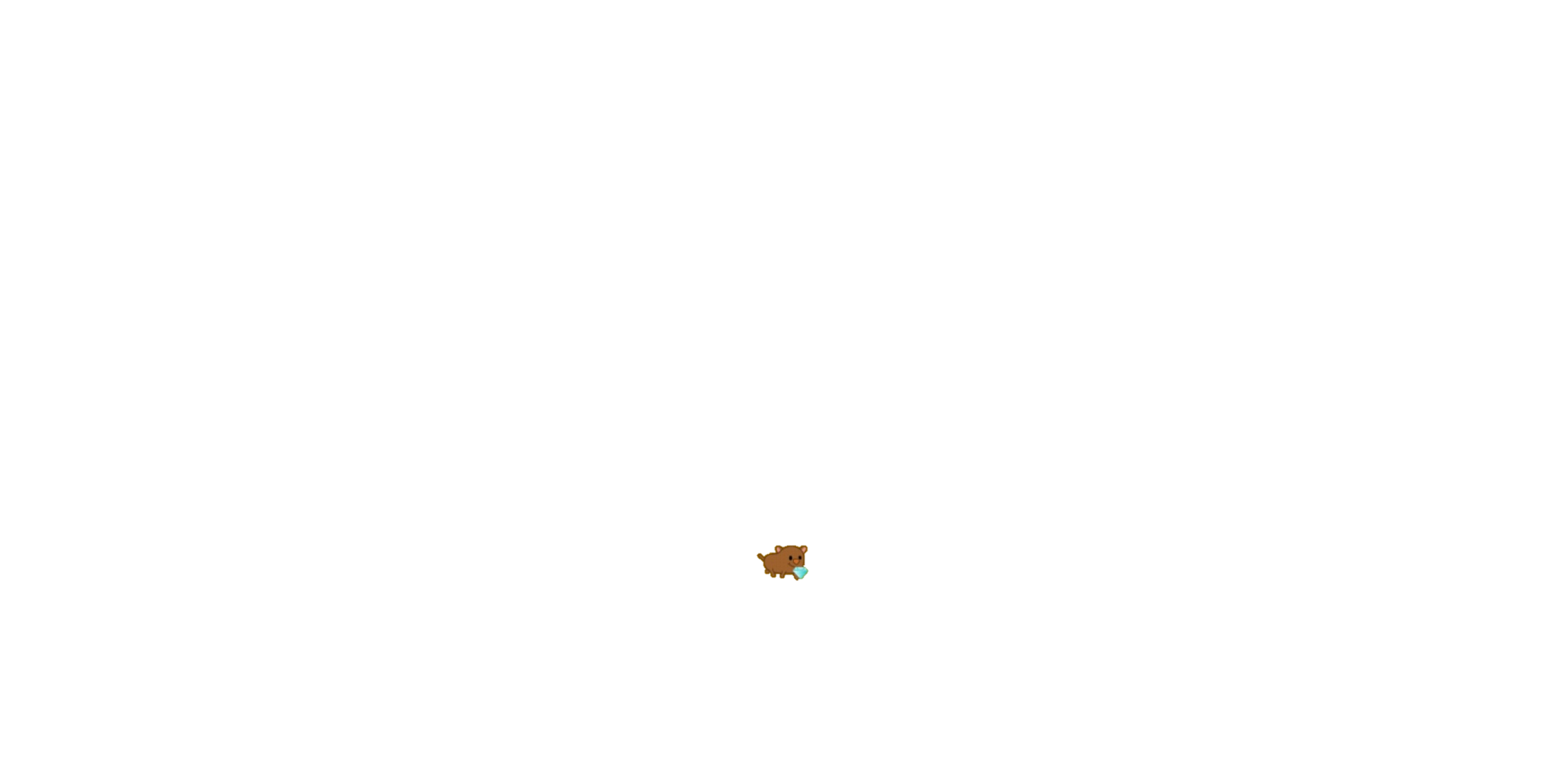 START
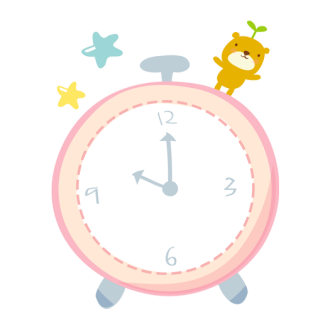 Tại sao khi sưởi ấm bằng than hoặc củi trong phòng kín, người trong phòng có thể bị ngất hoặc nguy hiểm đến tính mạng?
12
3
9
6
Hết Giờ
Đ/án:	Khi sưởi ấm bằng cách đốt than, củi trong phòng kín, lượng khí O2 trong phòng tiêu hao dần, đóng thời sinh ra khí co và CO2 trong quá trình cháy. Khi hít vào cơ thể, co và CO2 sẽ thay thế O2 liên kết với tế bào hồng cẩu dẫn đến tình trạng cơ thể thiếu O2, gây nguy hiểm đến tính mạng.
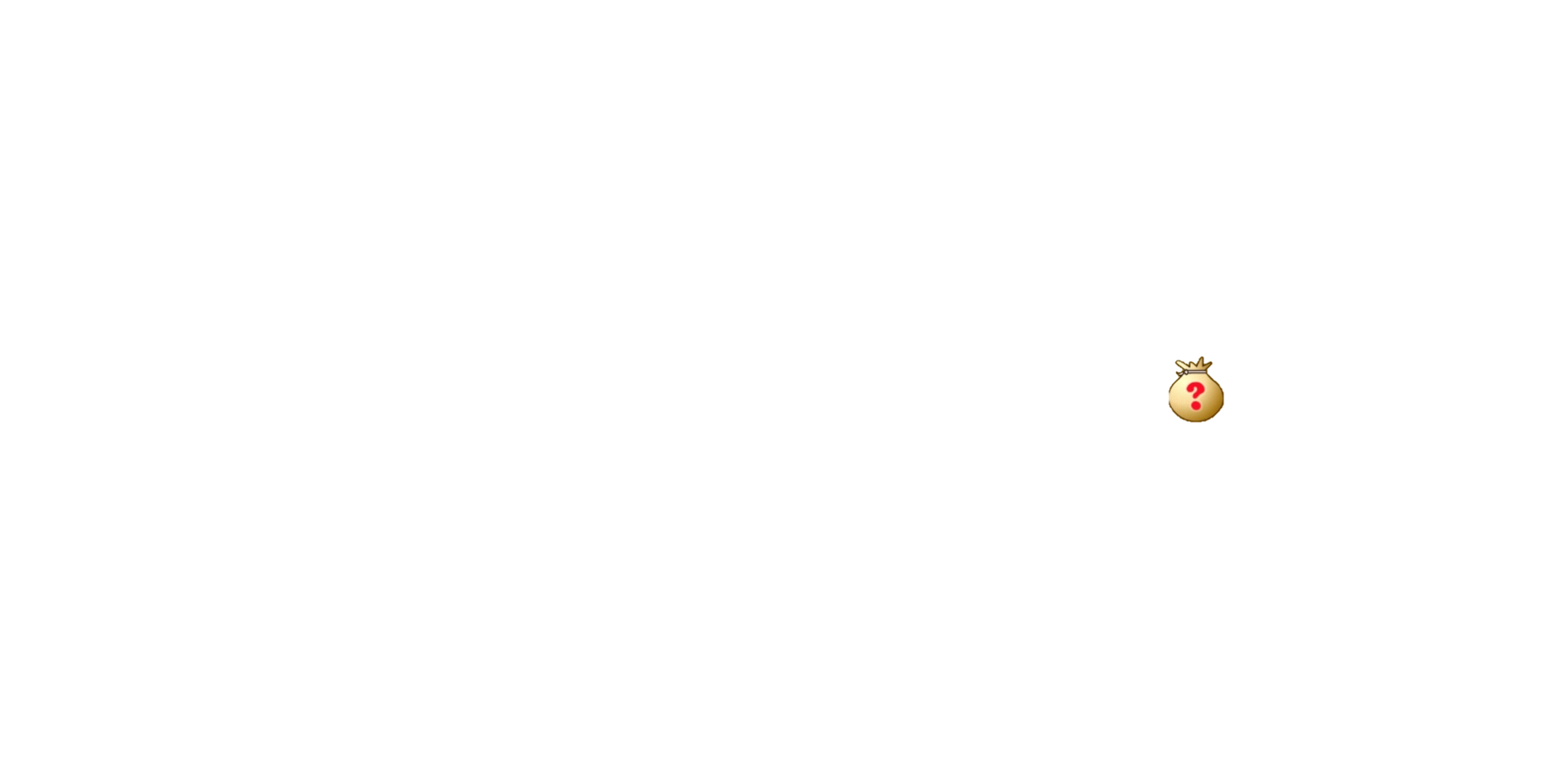 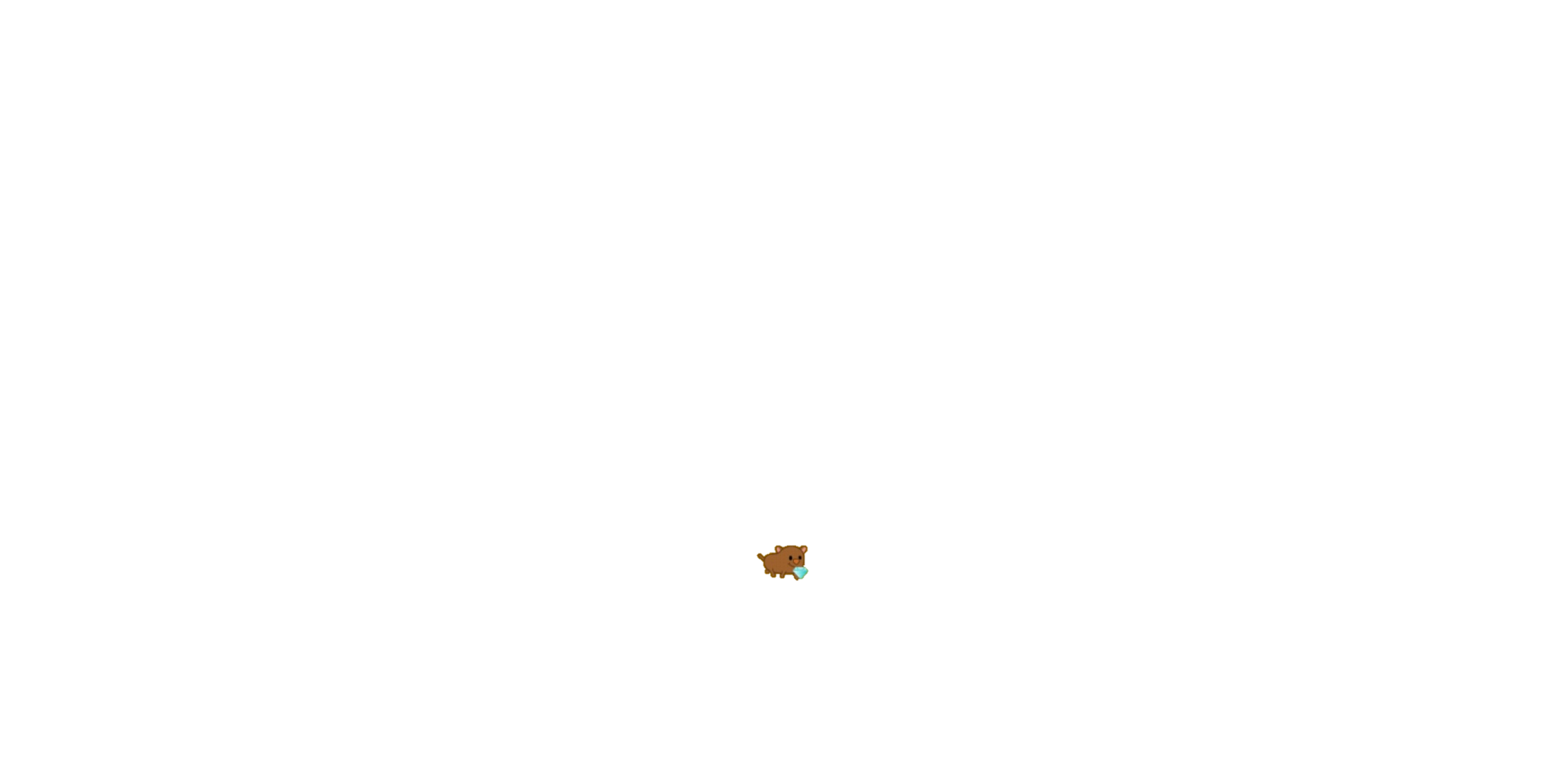 START
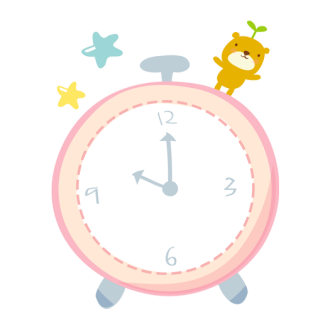 Tại sao khi ở trong phòng kín đông người một thời gian thì cơ thể thường thấy nhịp hô hấp tăng?
12
3
9
6
Hết Giờ
Đ/án: Trong phòng kín đông người, lượng CO2 ngày càng tăng còn O2 ngày càng giảm do quá trình trao đồi khí của cơ thể dẫn đến không khí hít vào thiếu O2,
vì vậy nhịp hô hấp tăng để lấy đủ O2 cho cơ thể.
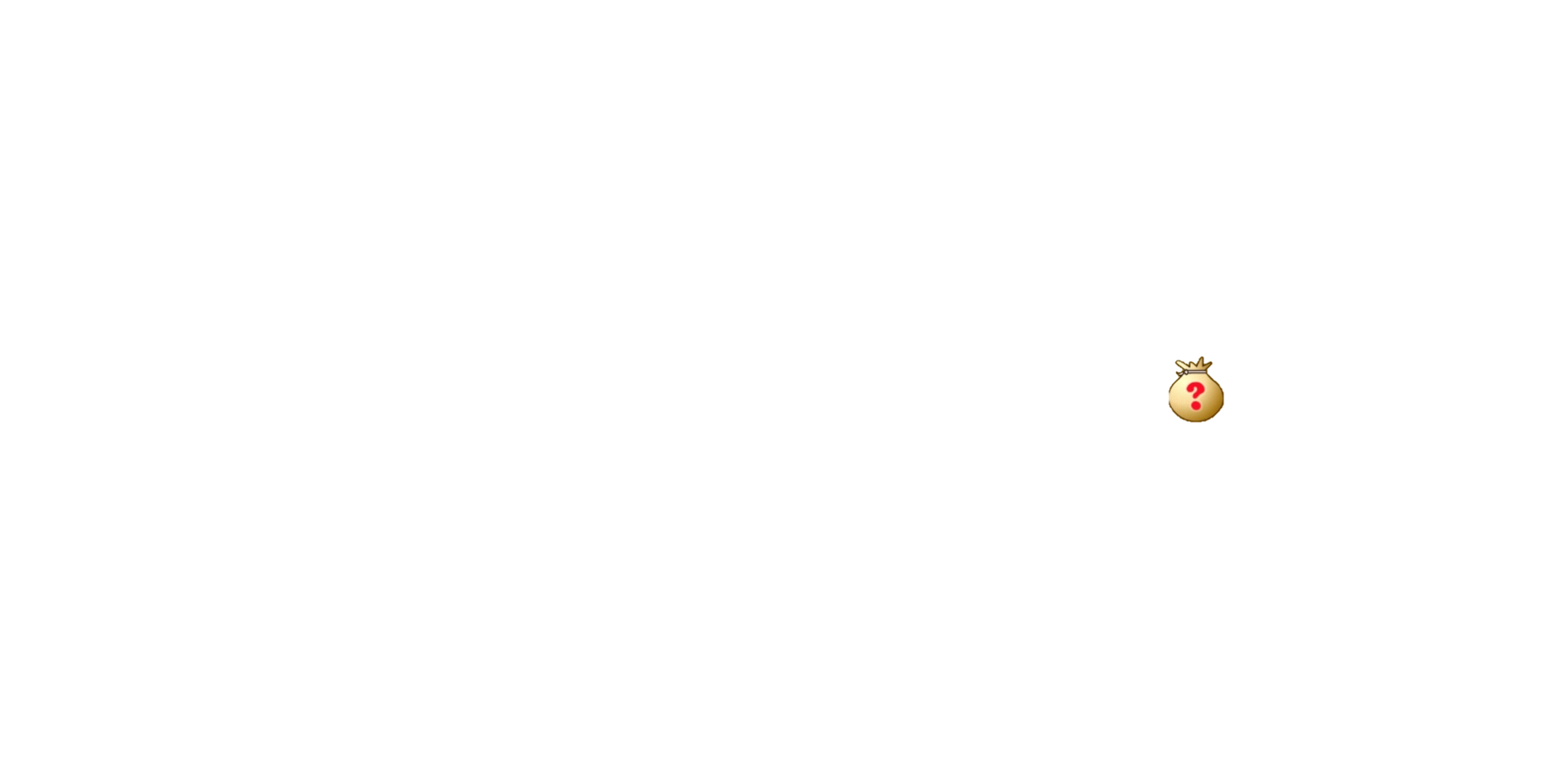